Муниципальное автономное дошкольное образовательное учреждение центр развития ребенка – детский сад №39 «Цветик-семицветик»
Искусство партнерства. 
Маленькие дети имеют большое значение.
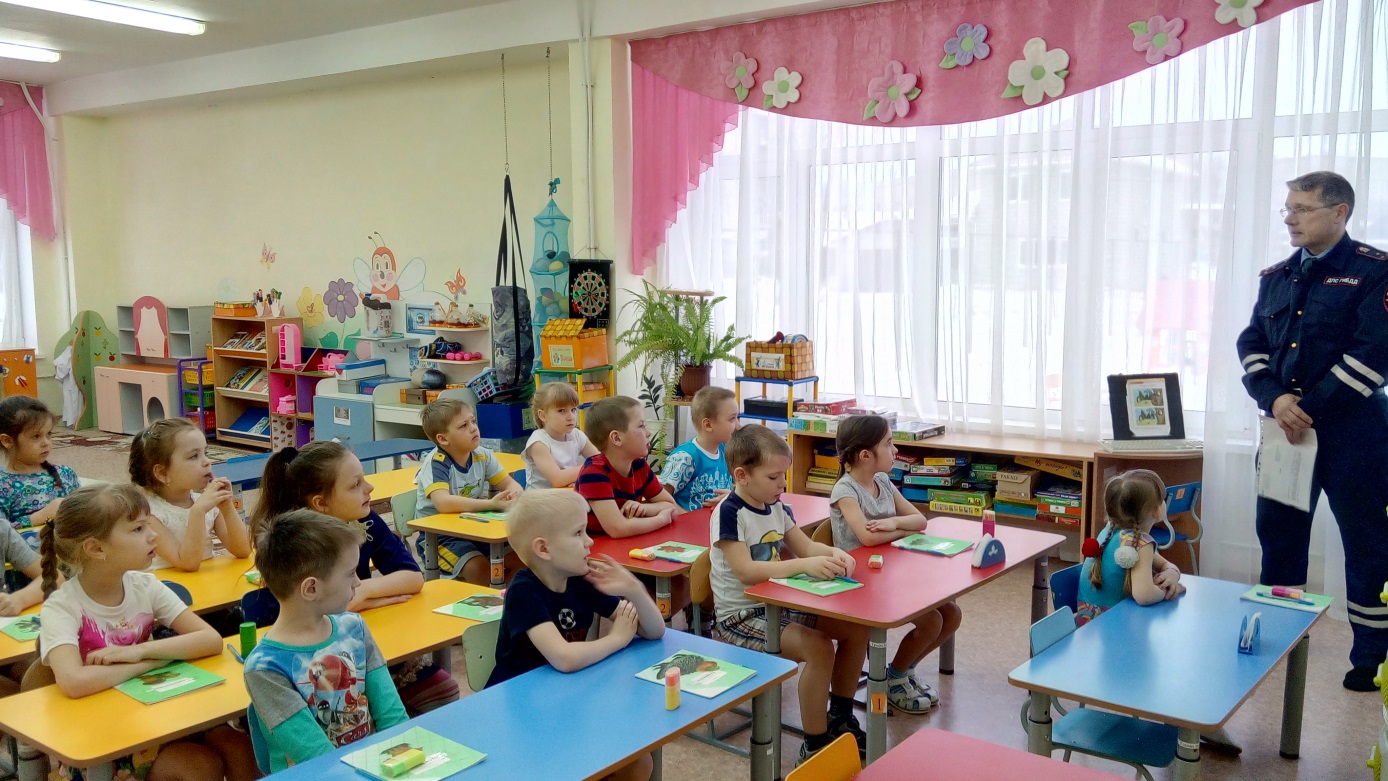 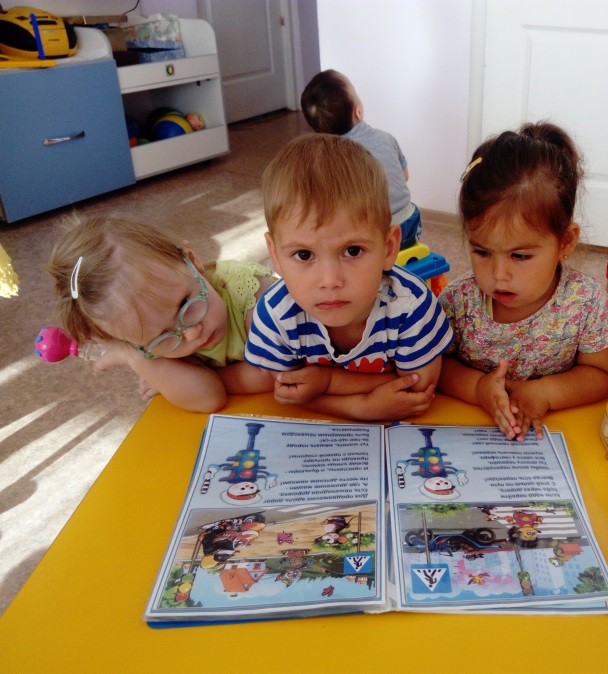 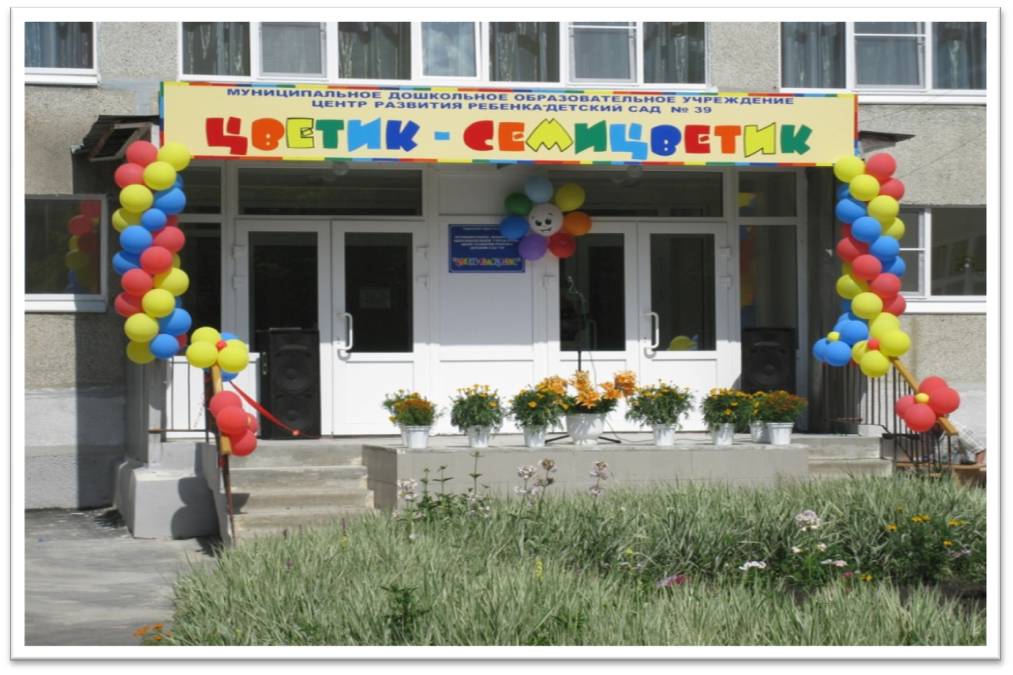 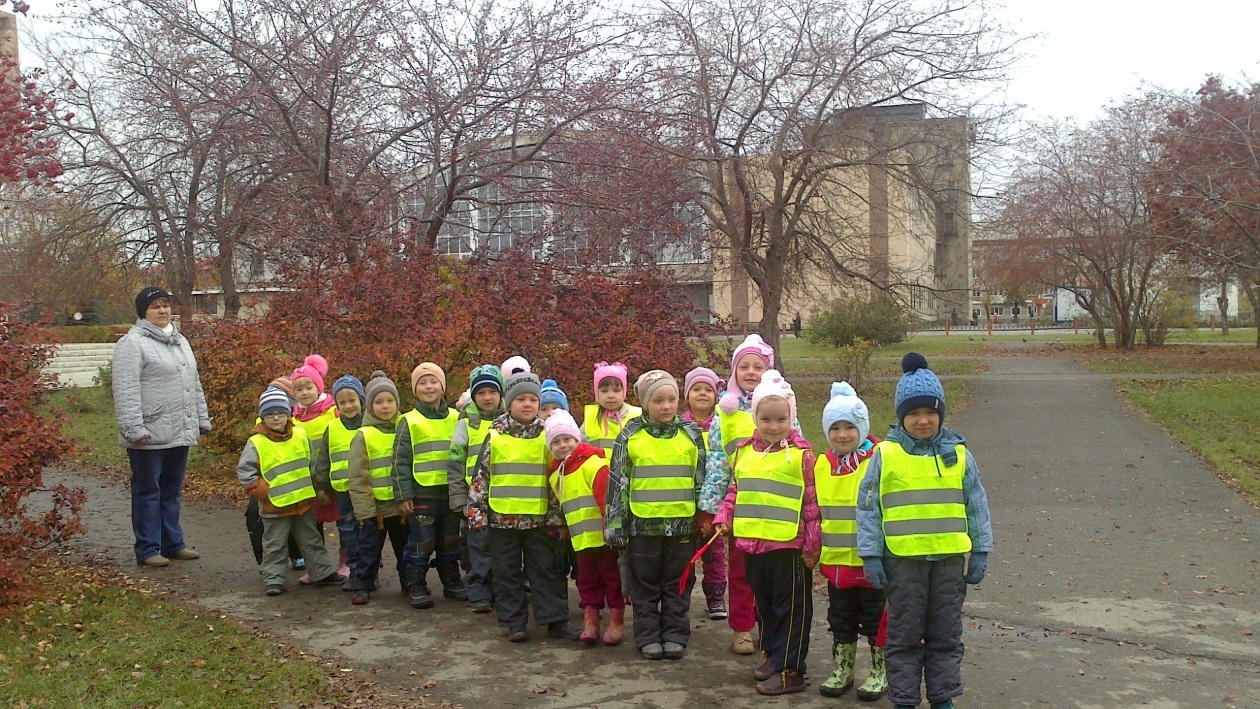 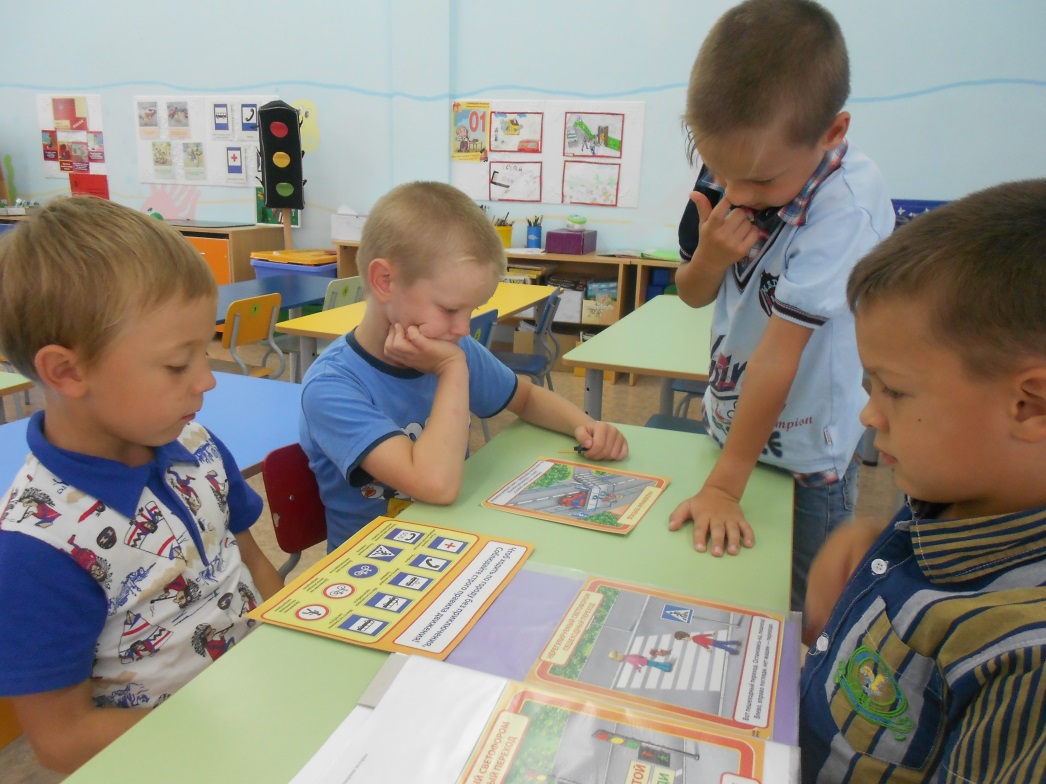 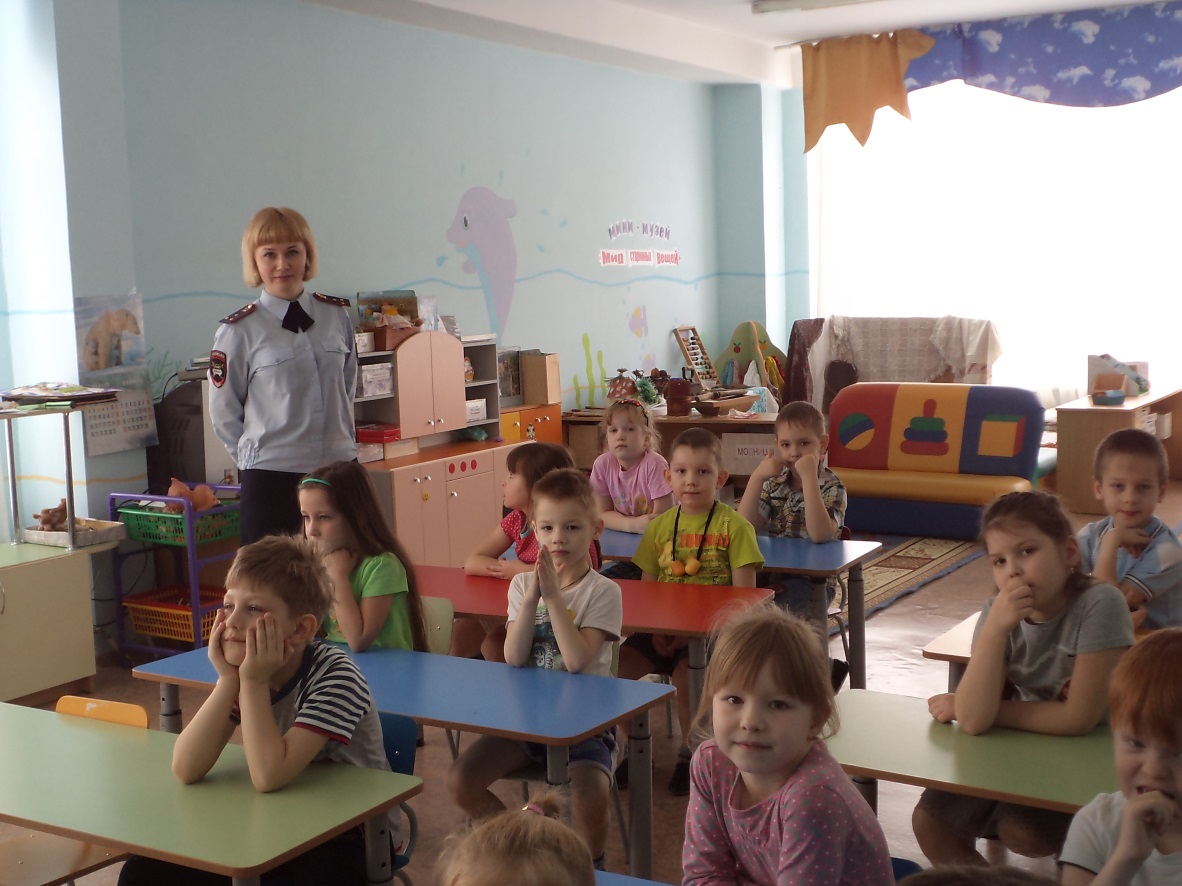 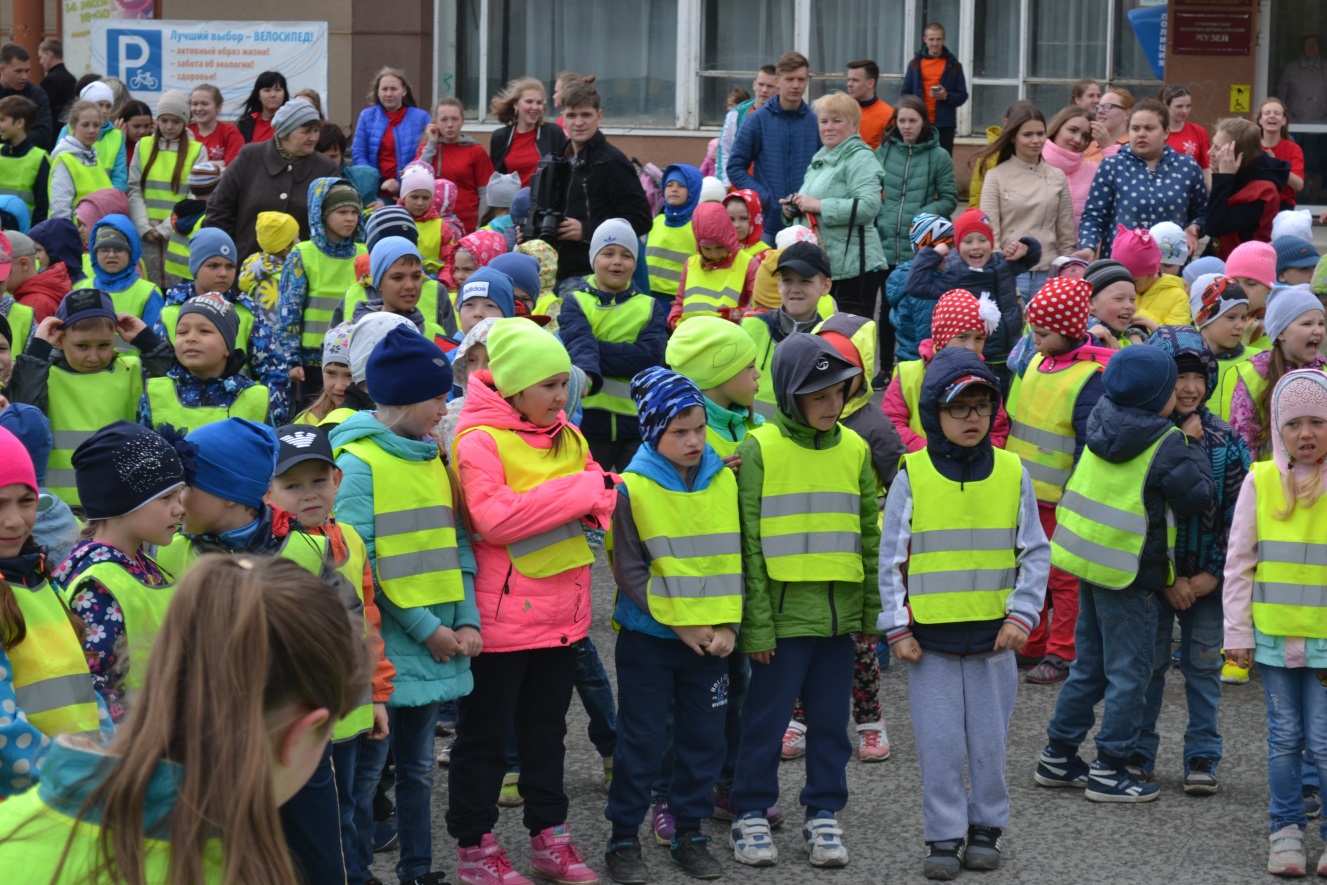 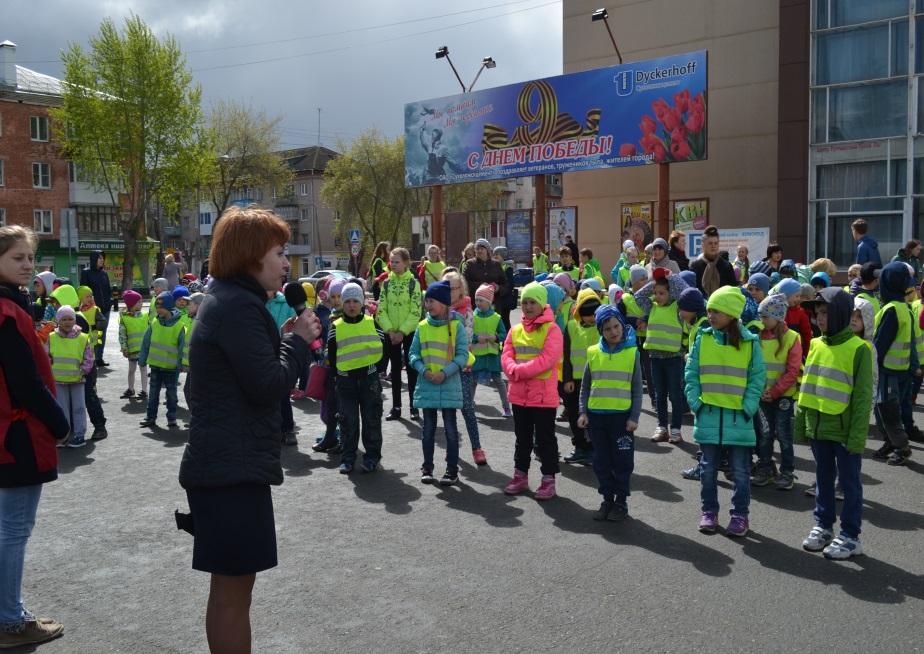 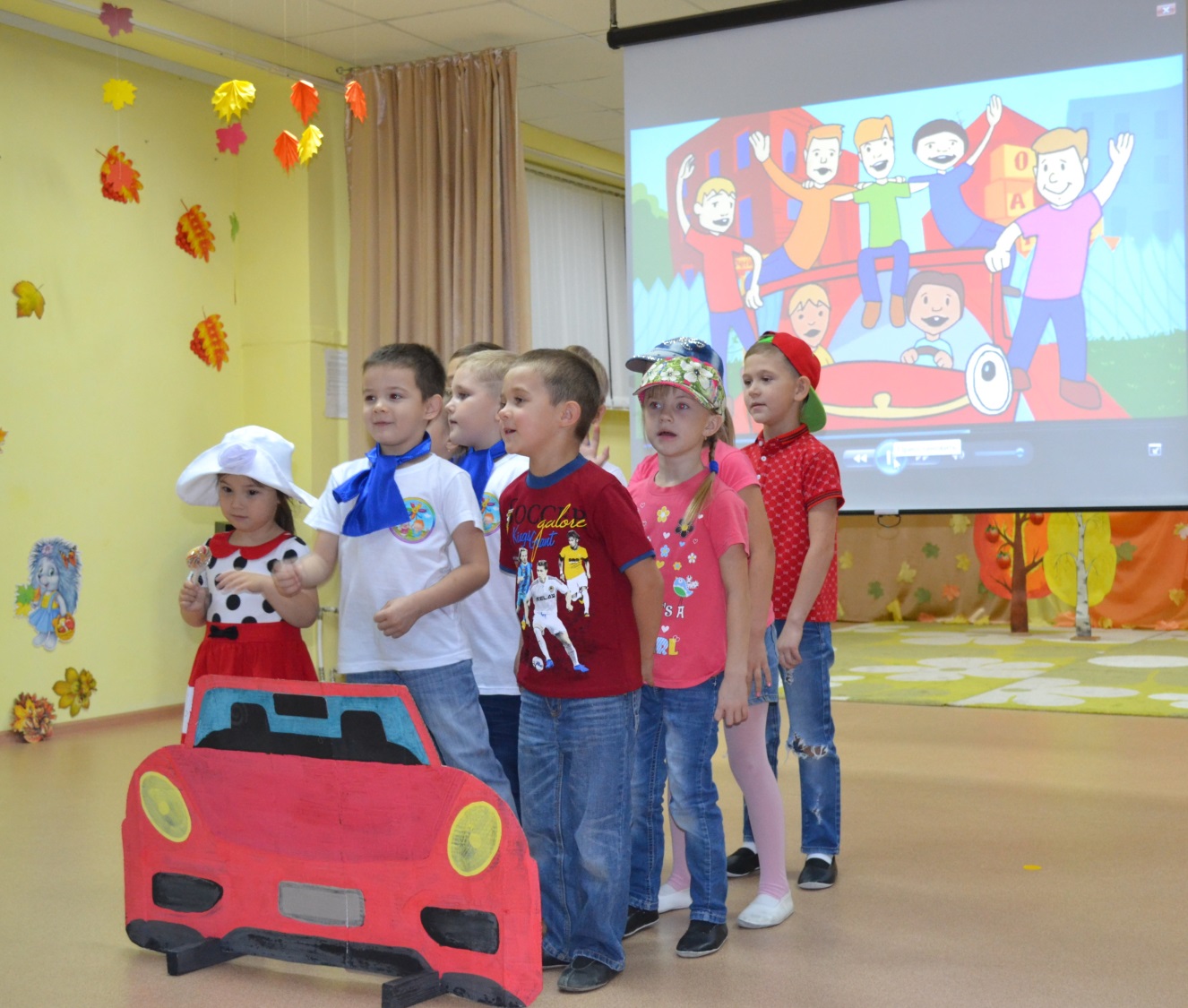 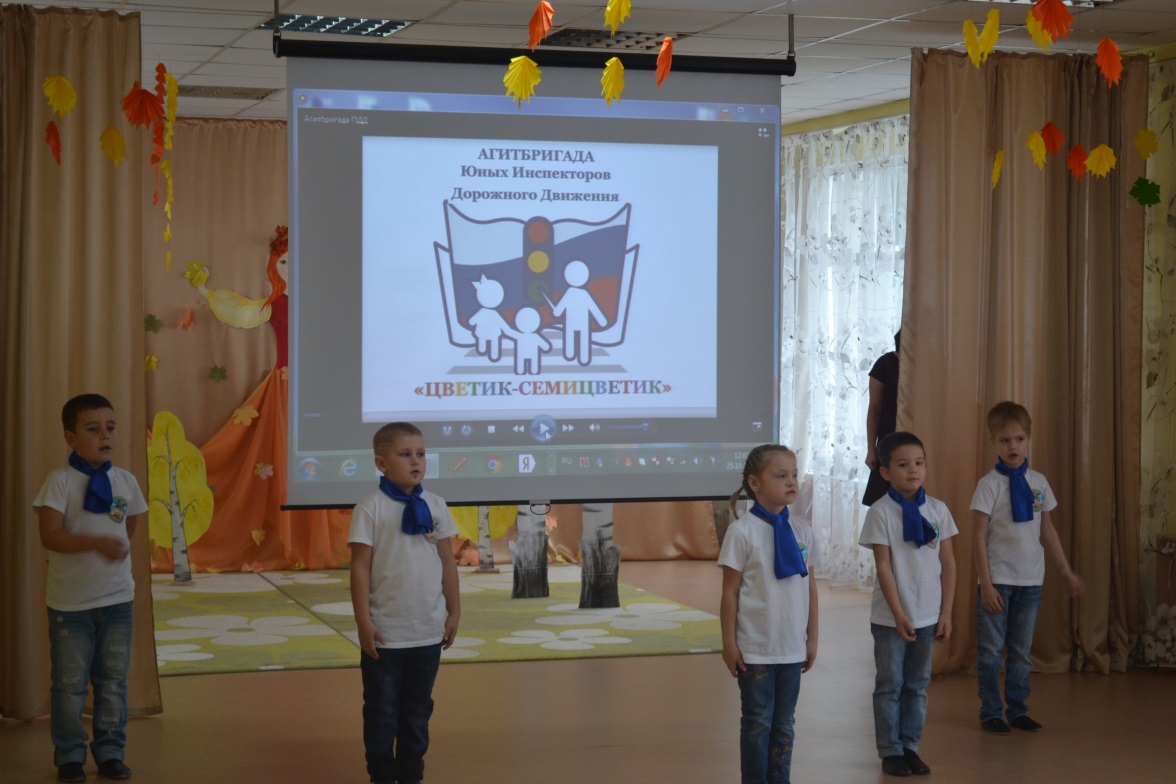 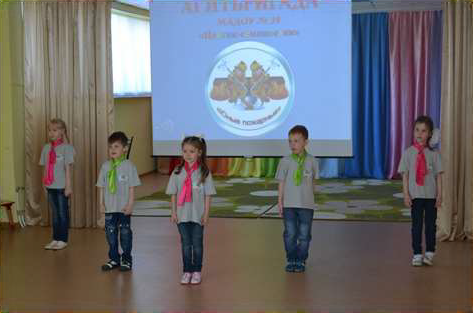 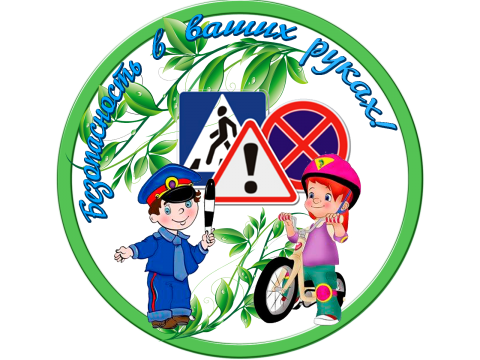 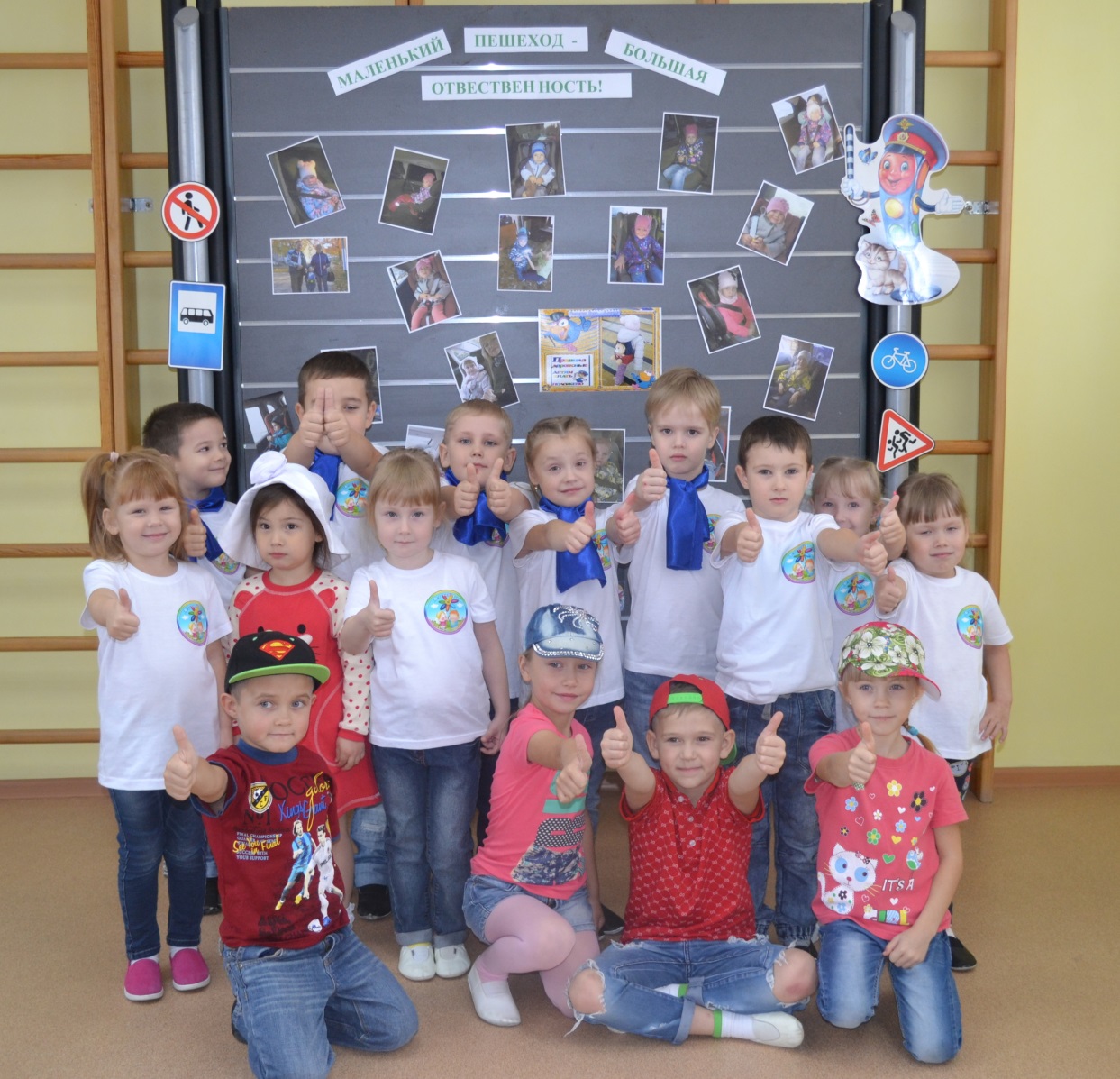 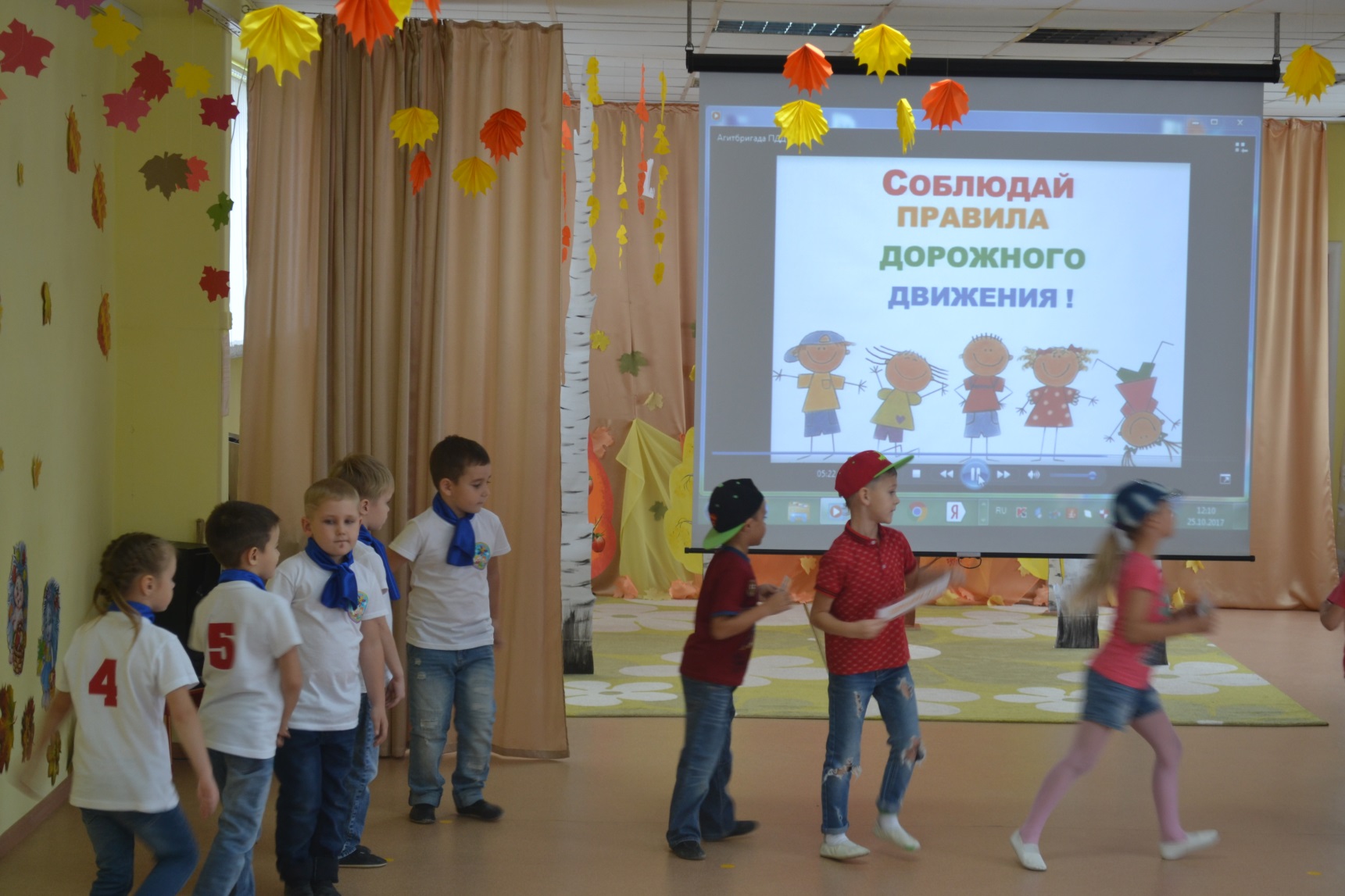 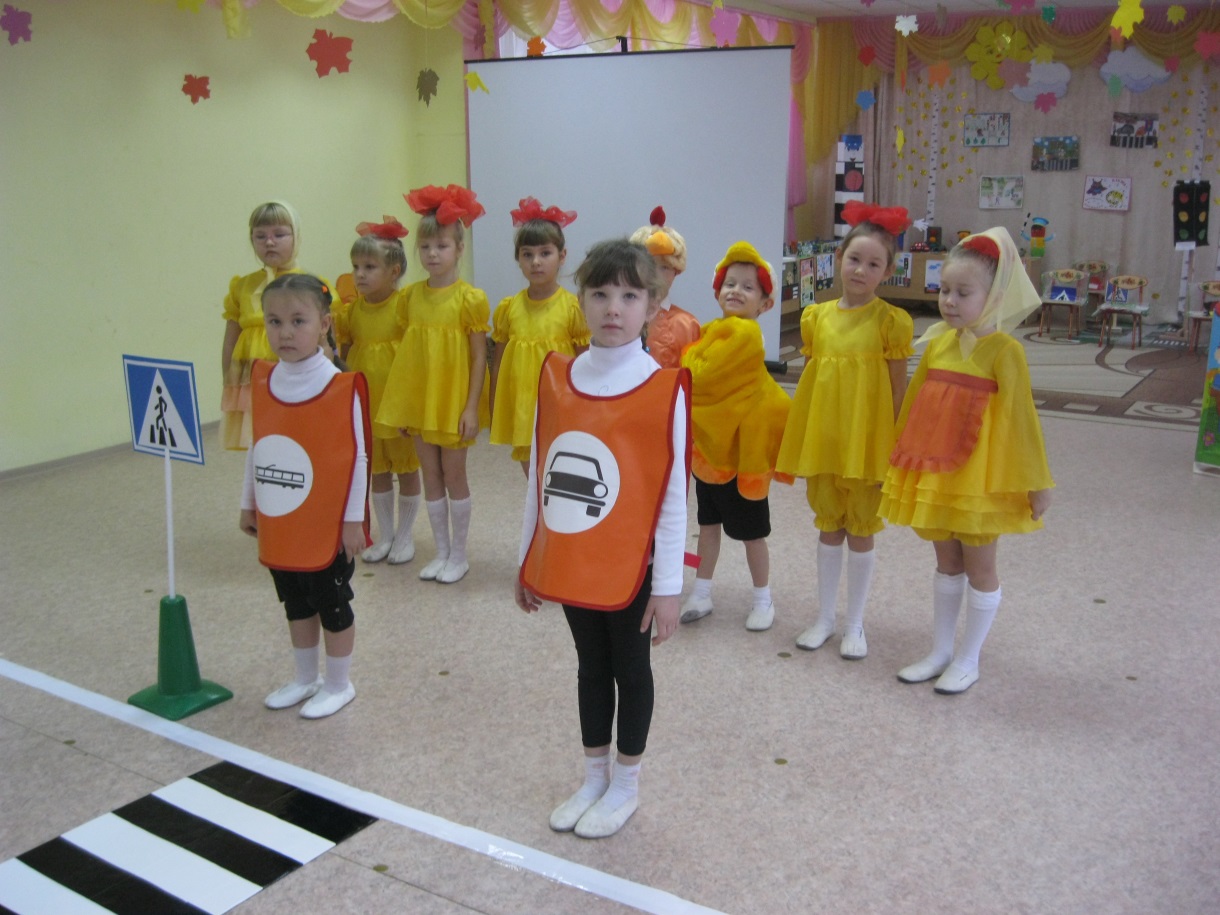 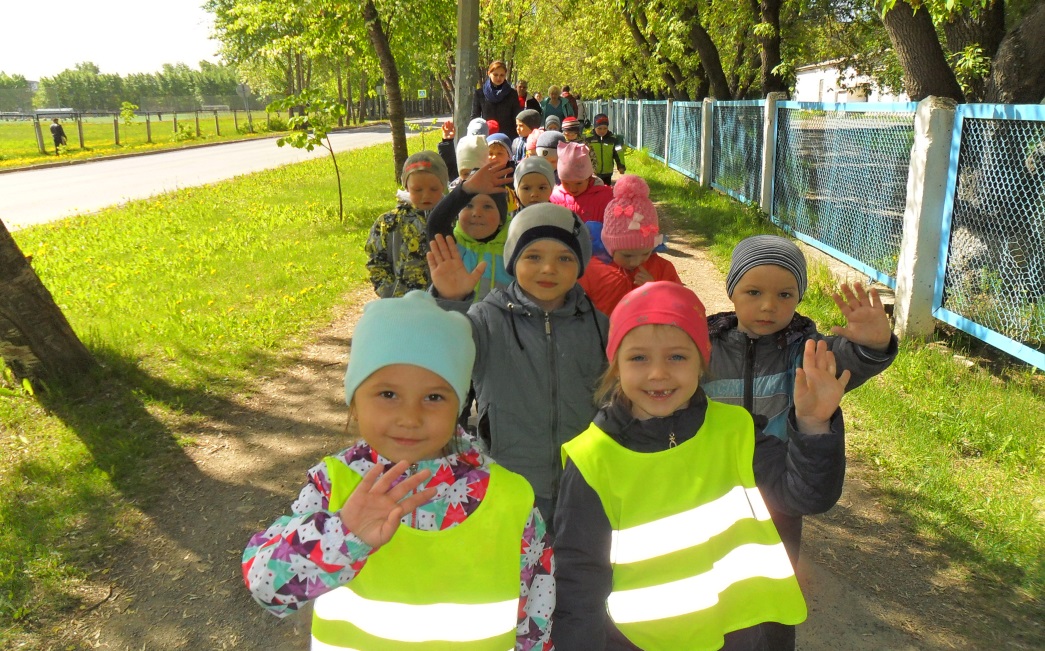 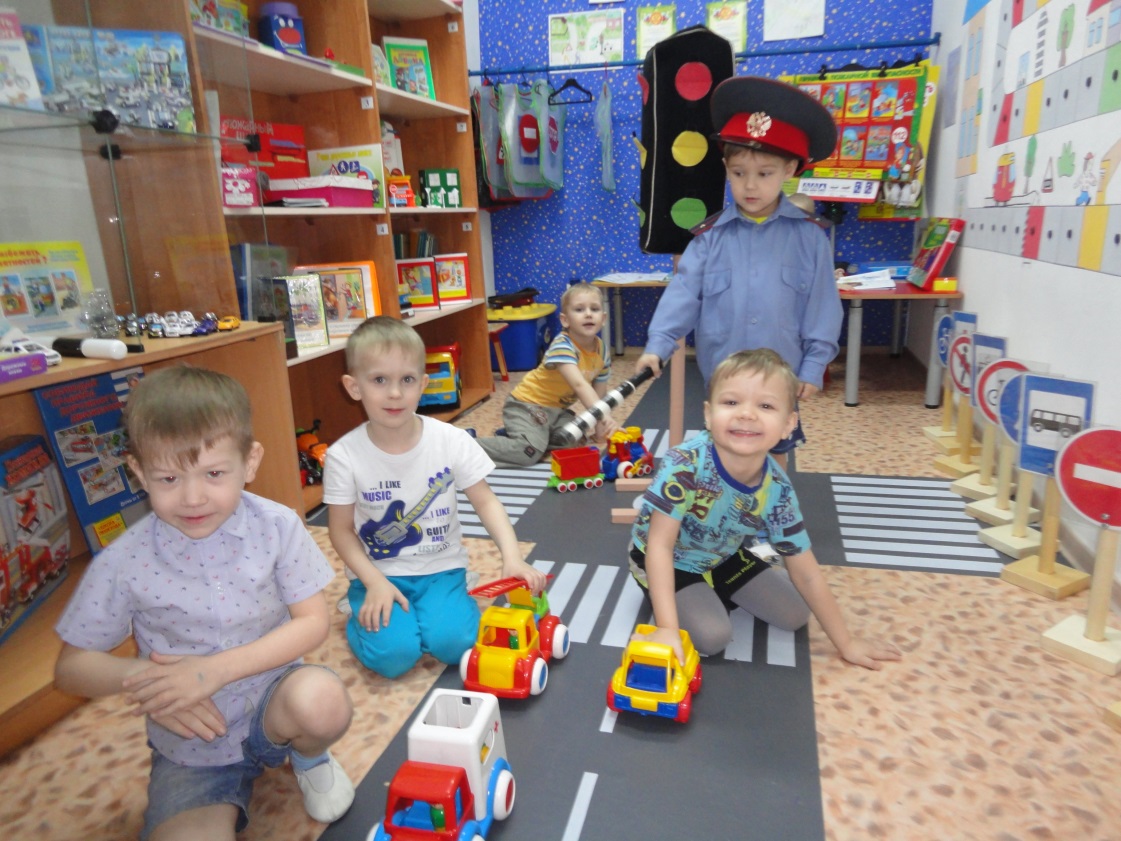 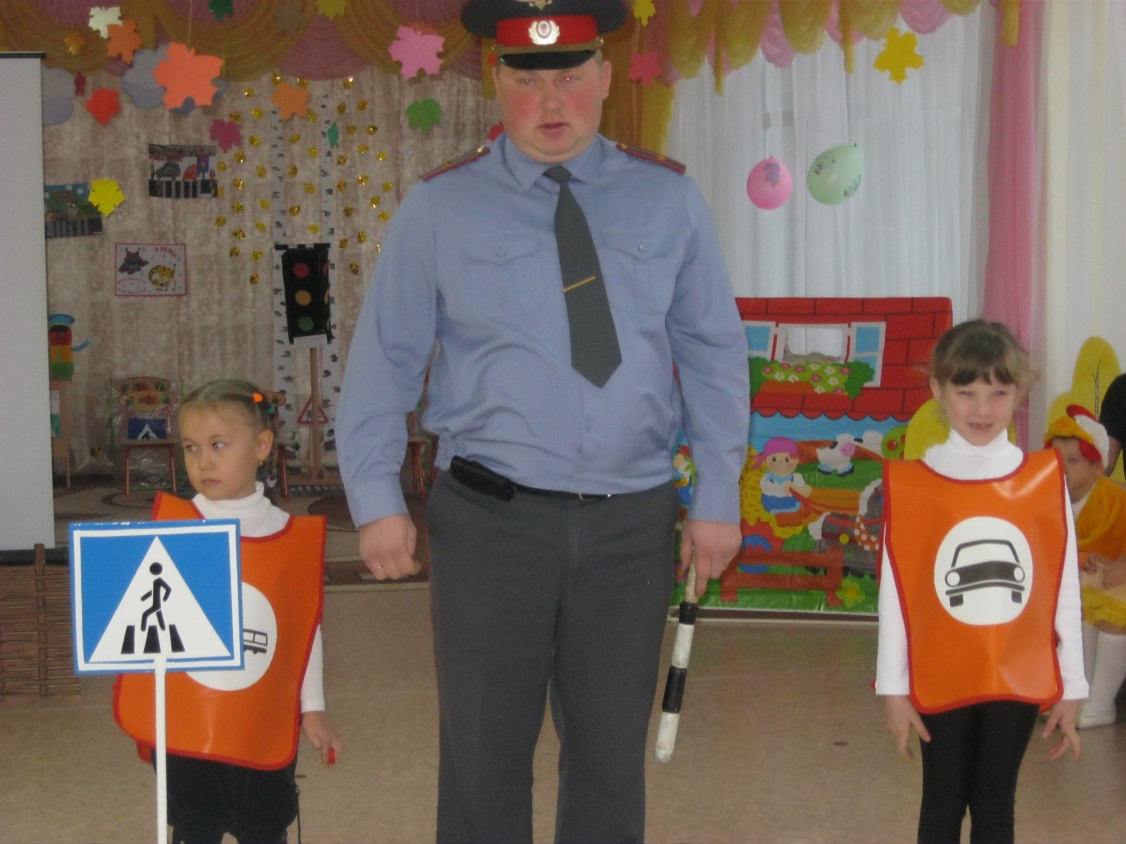 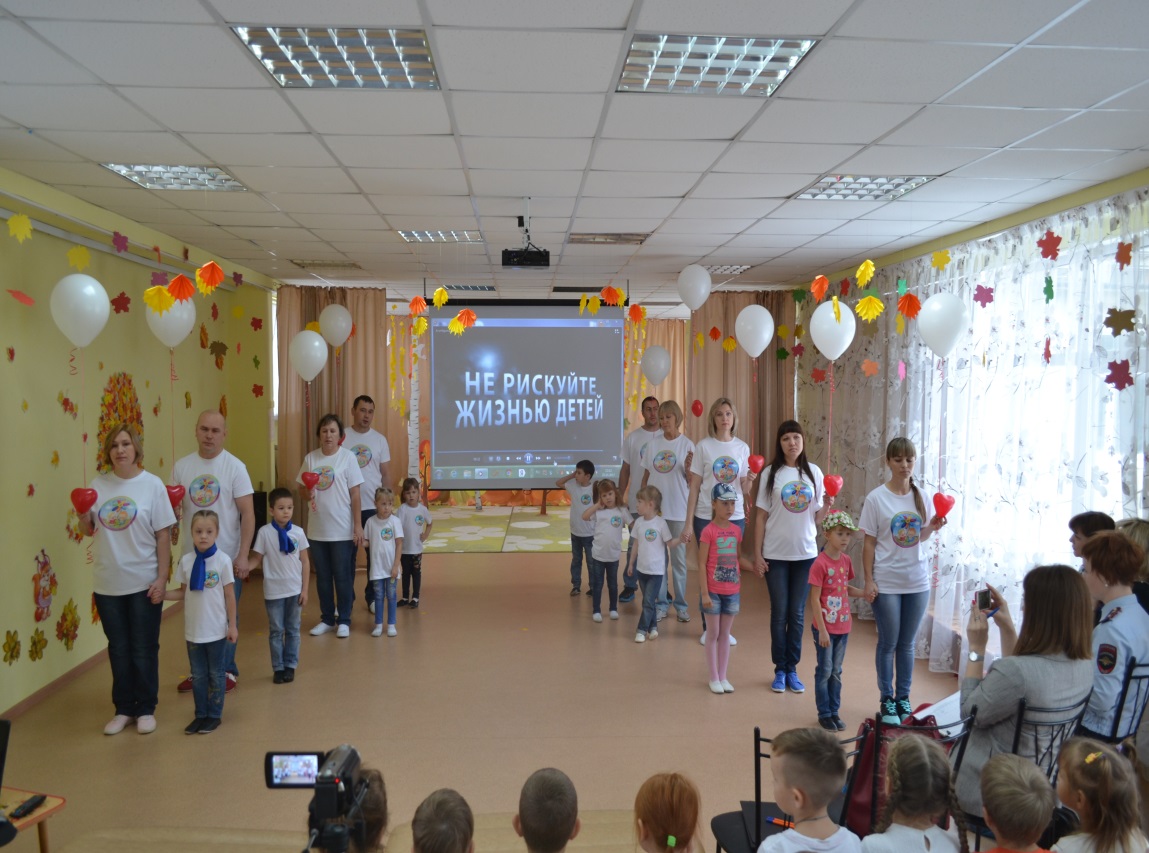 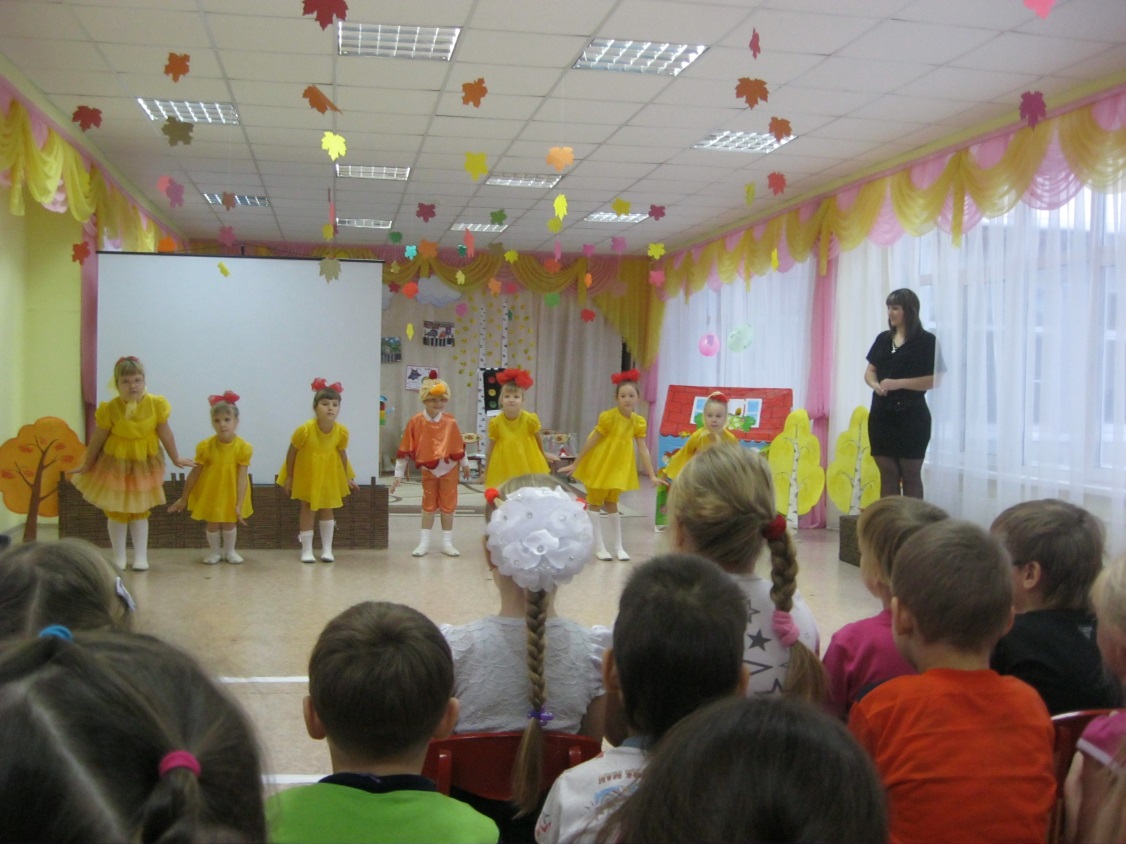 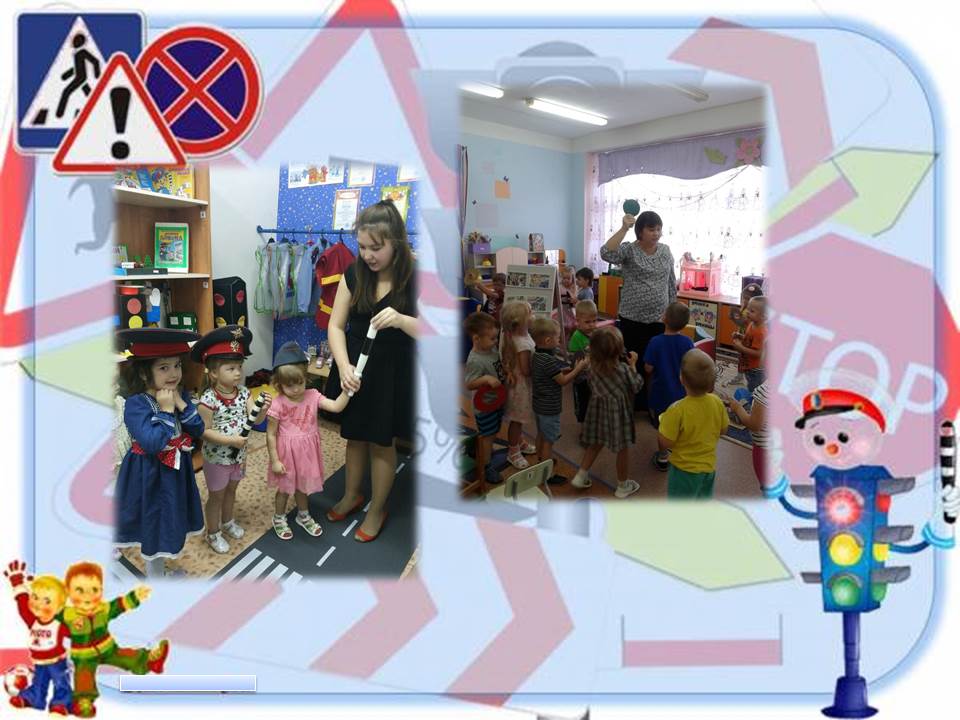 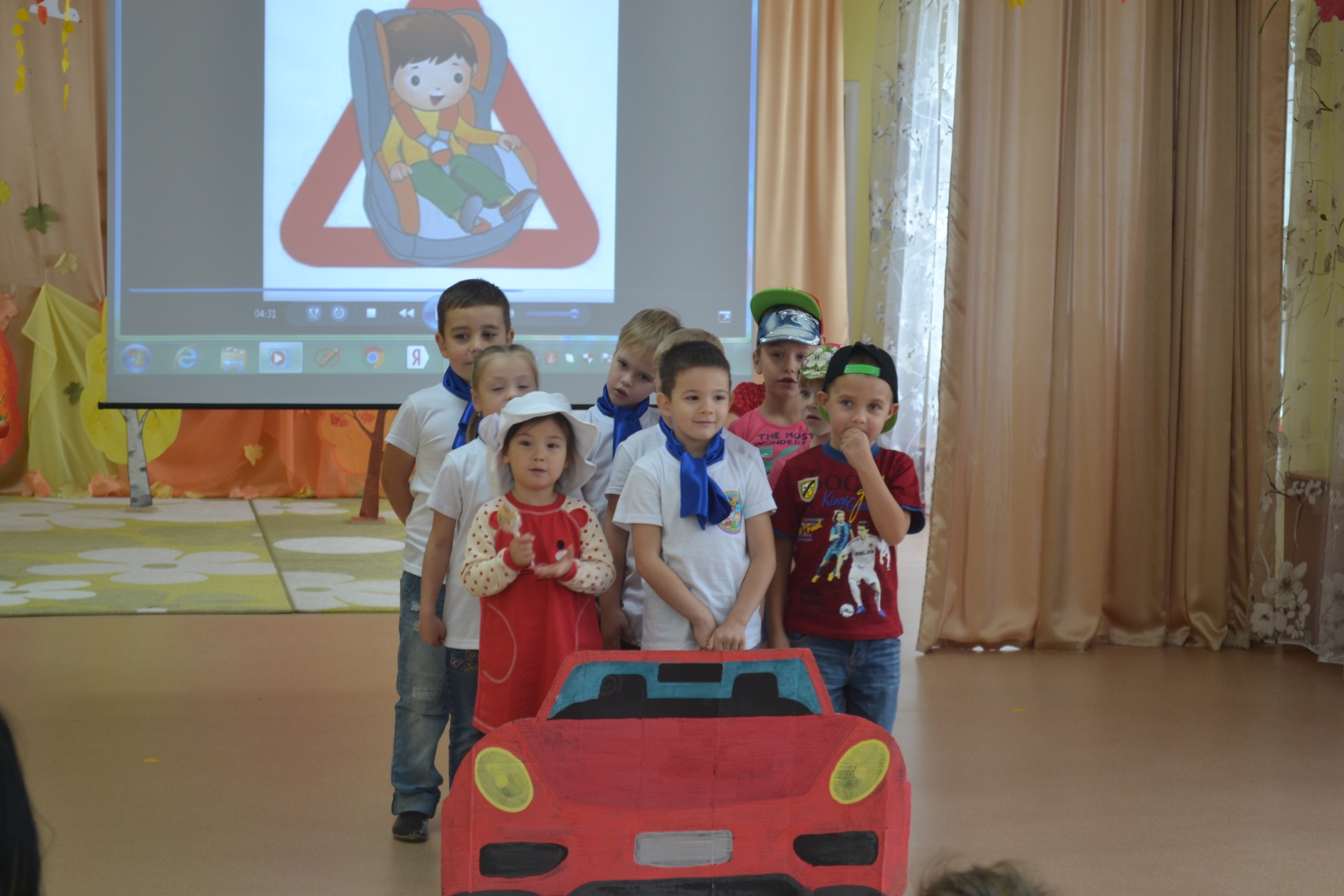 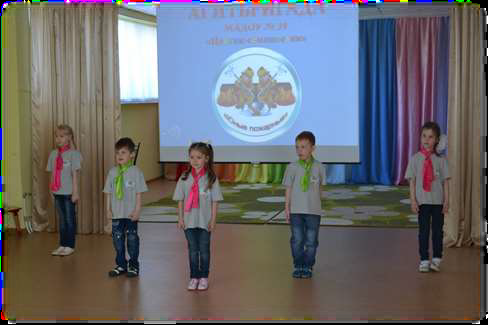 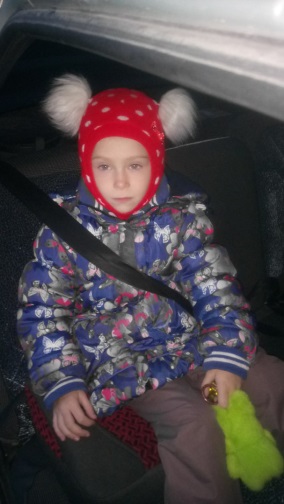 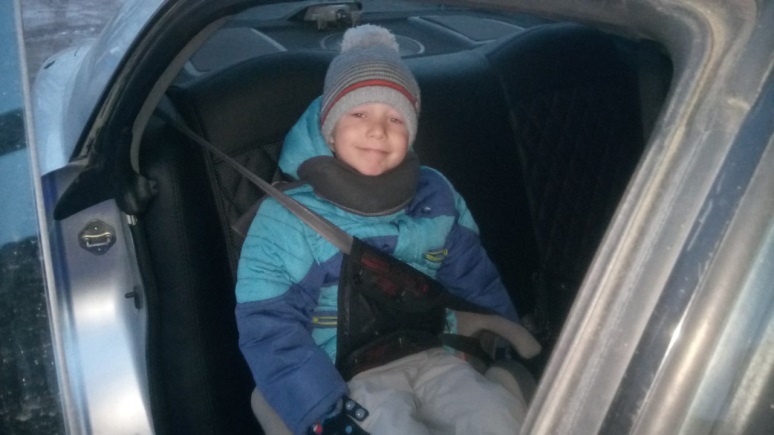 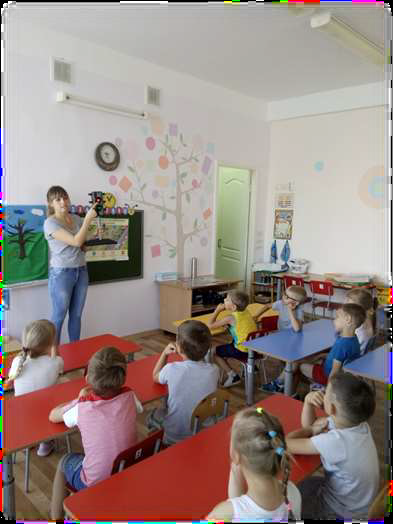 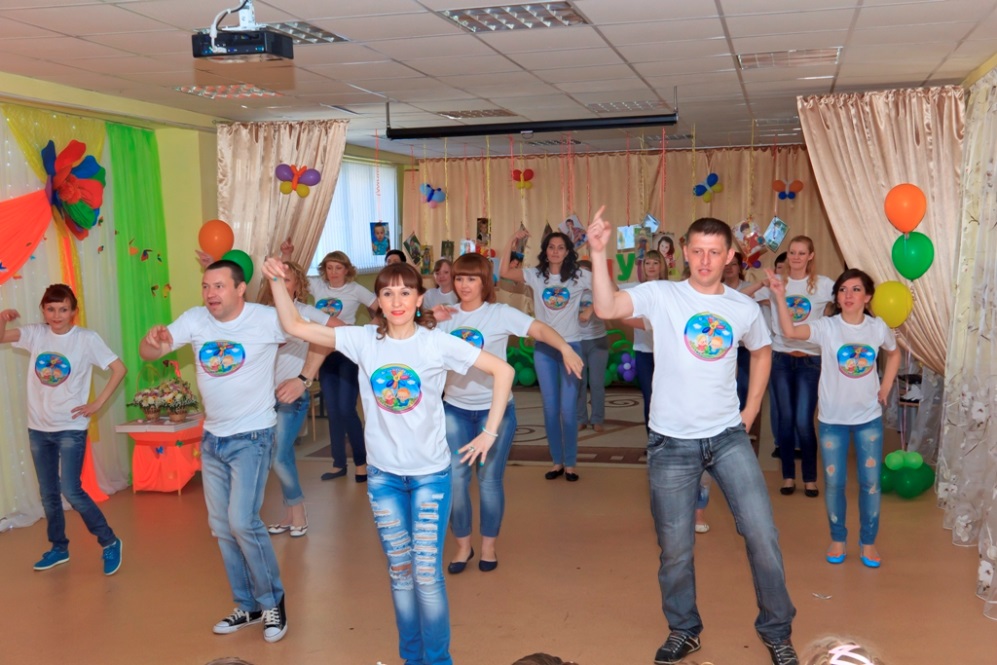 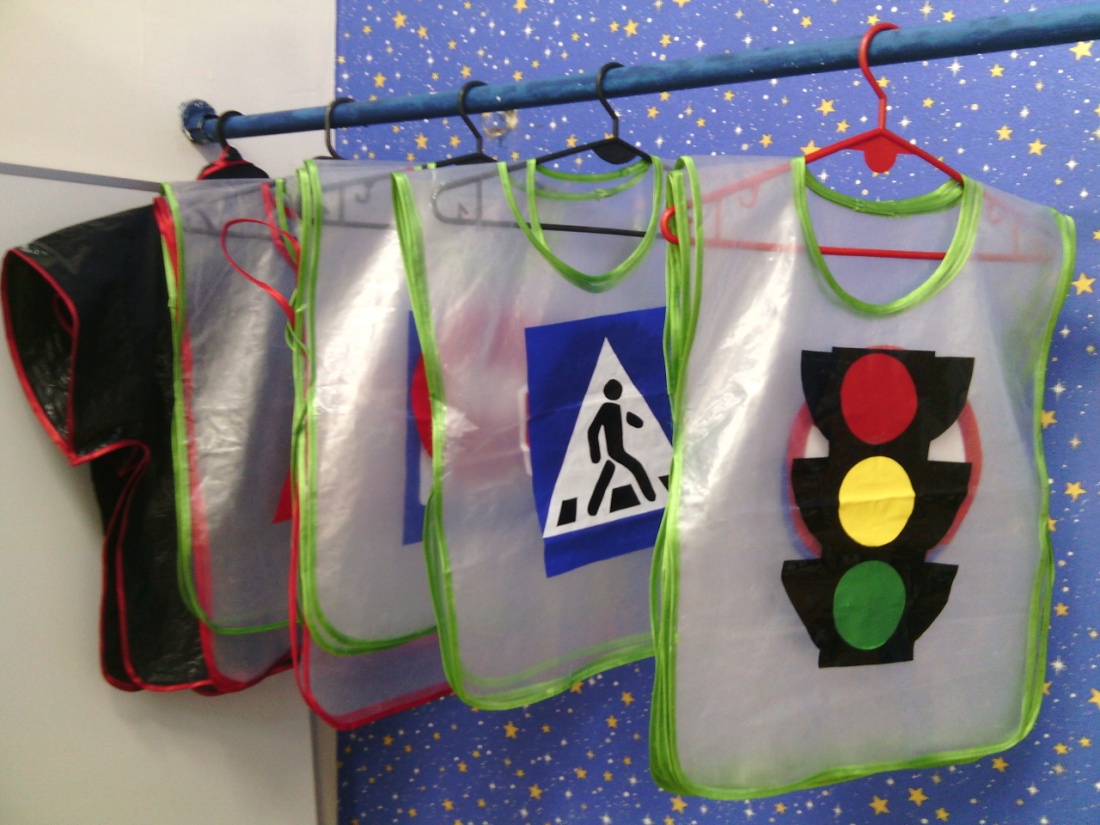 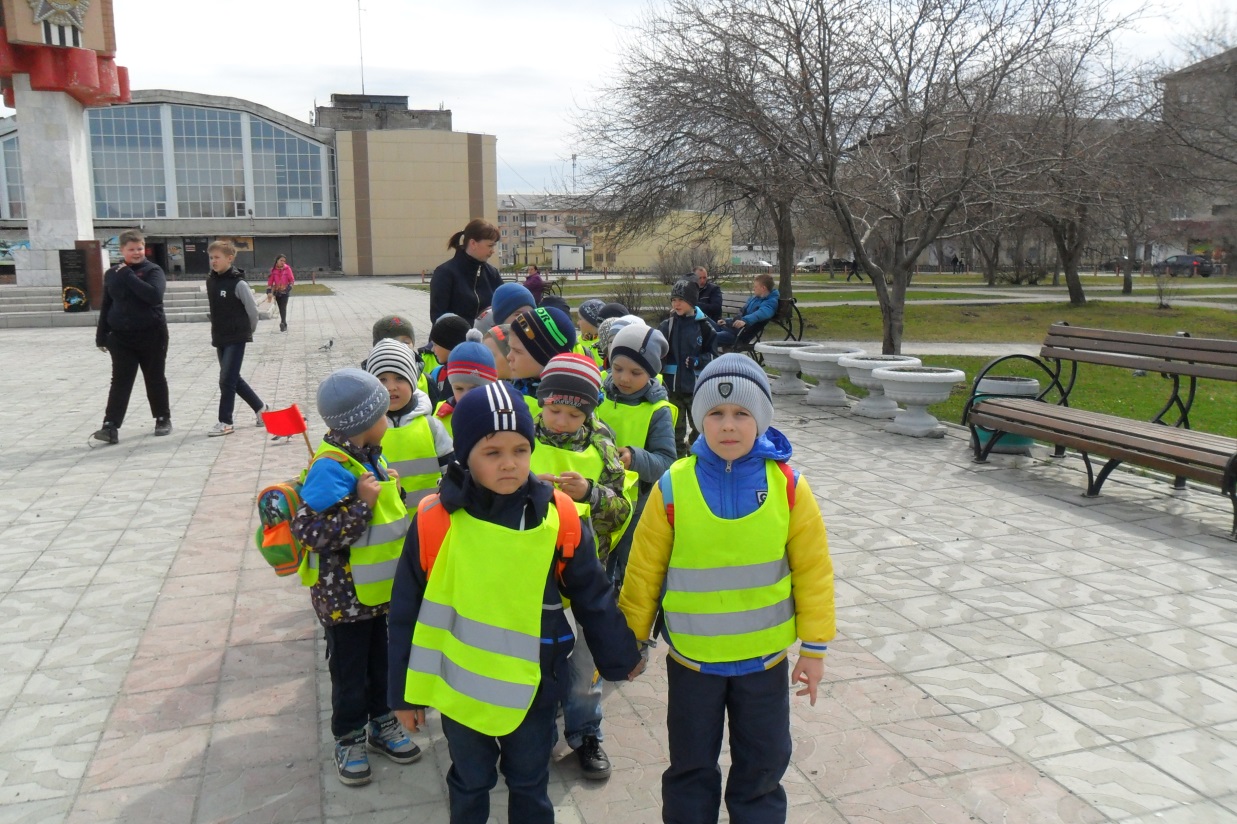 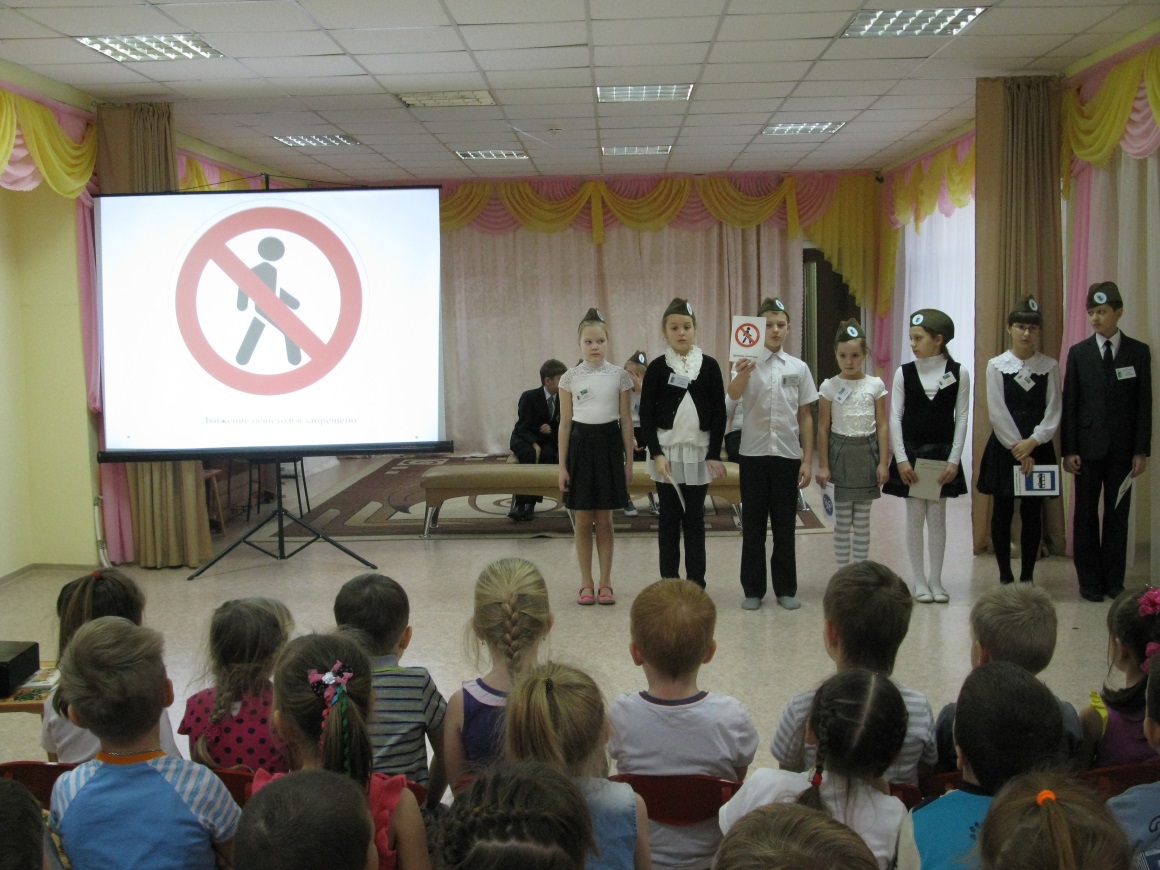 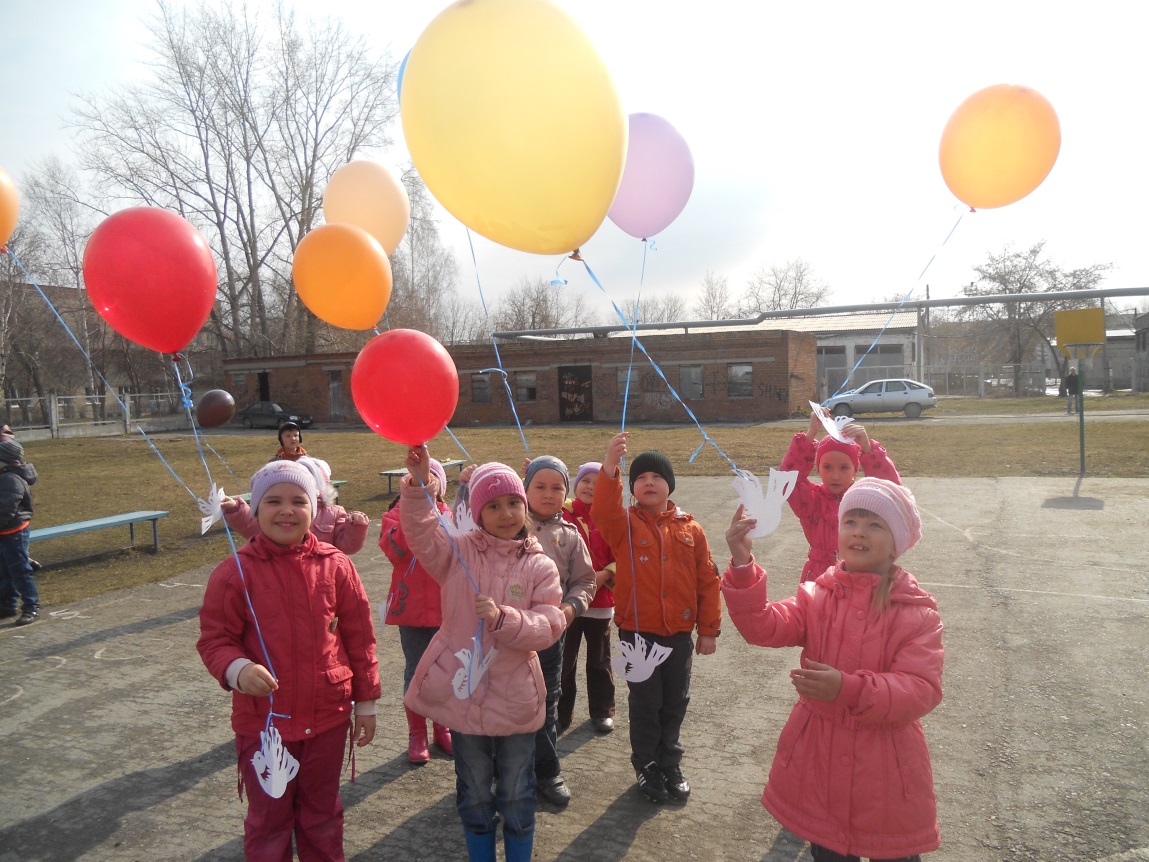 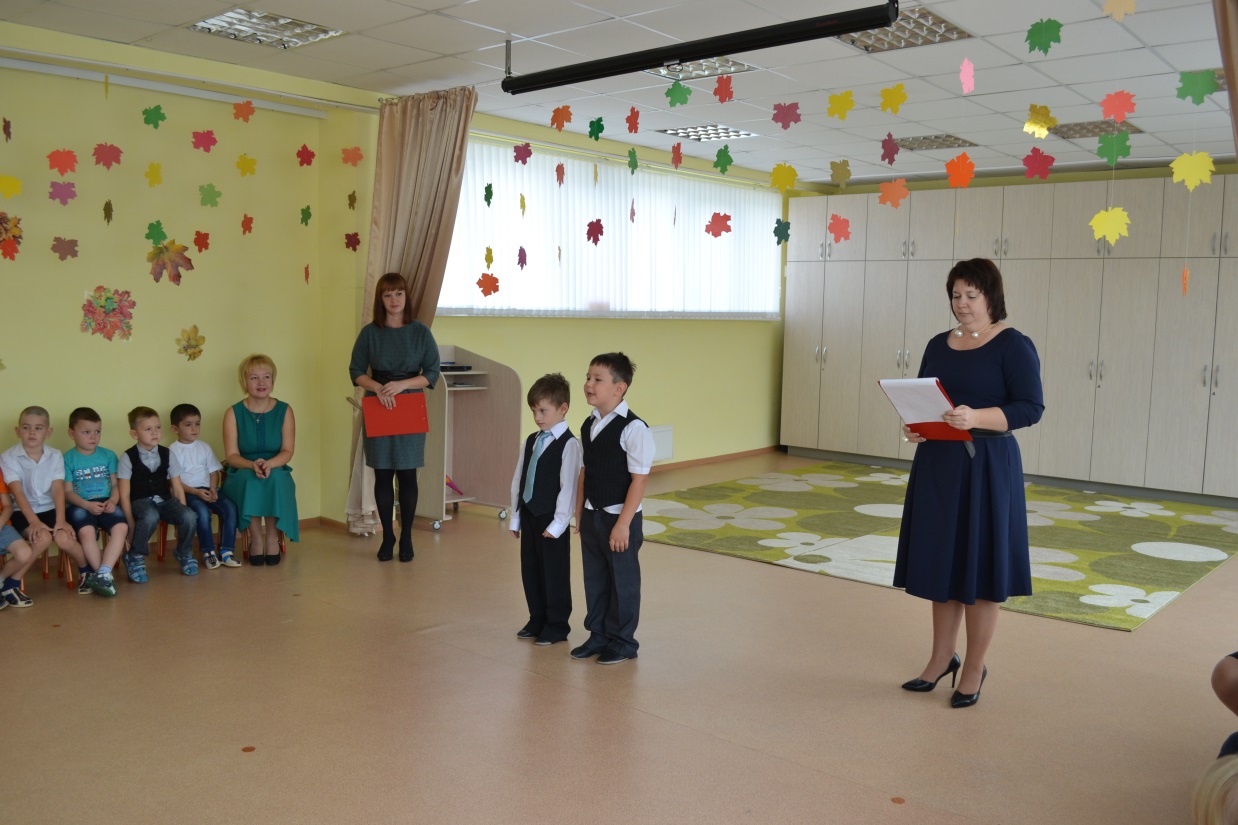 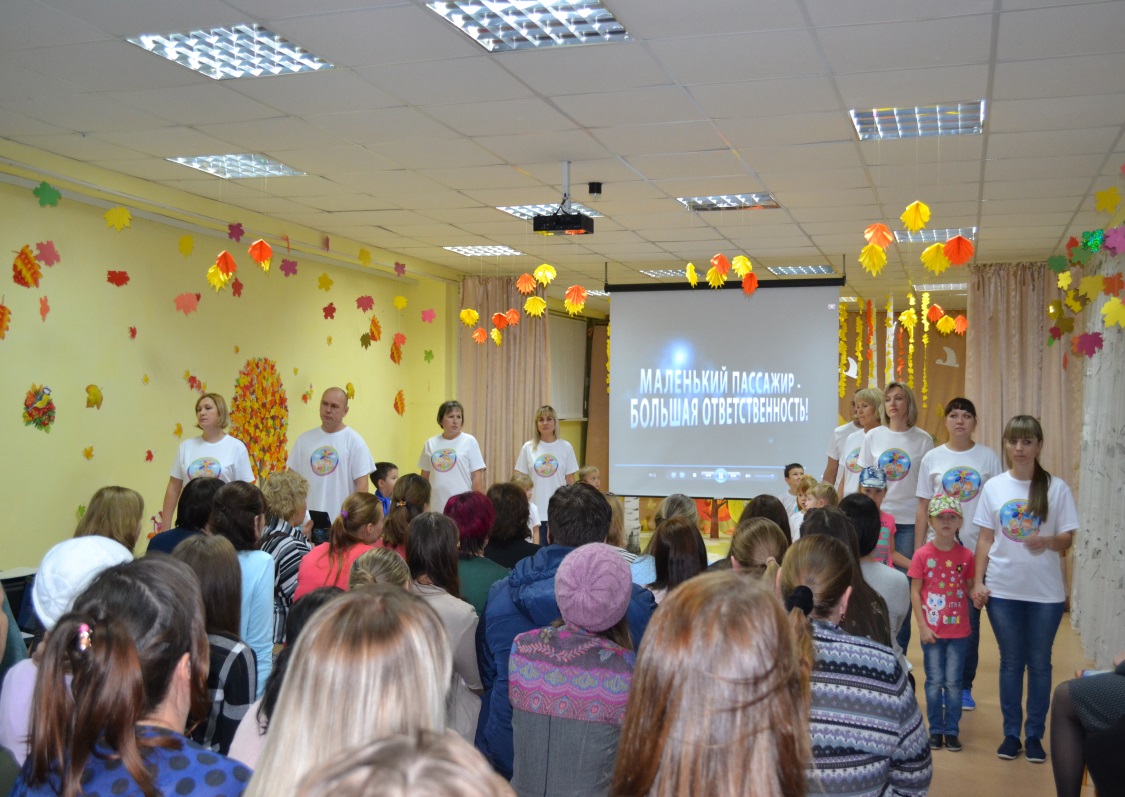 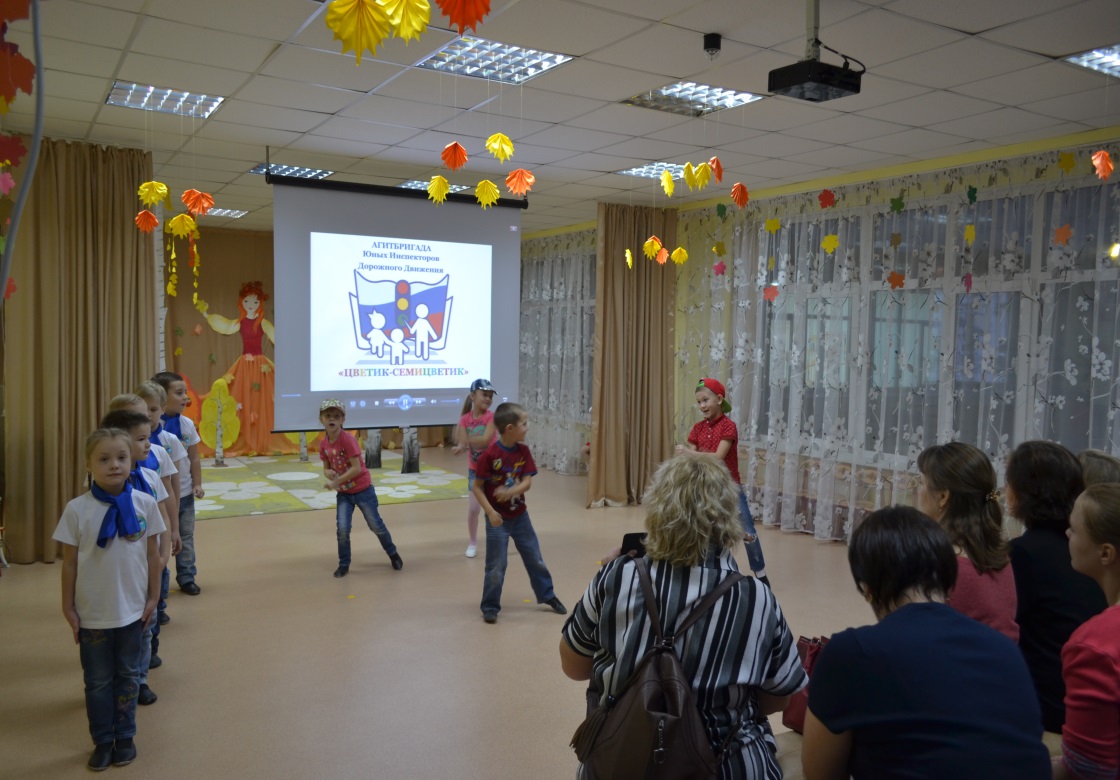 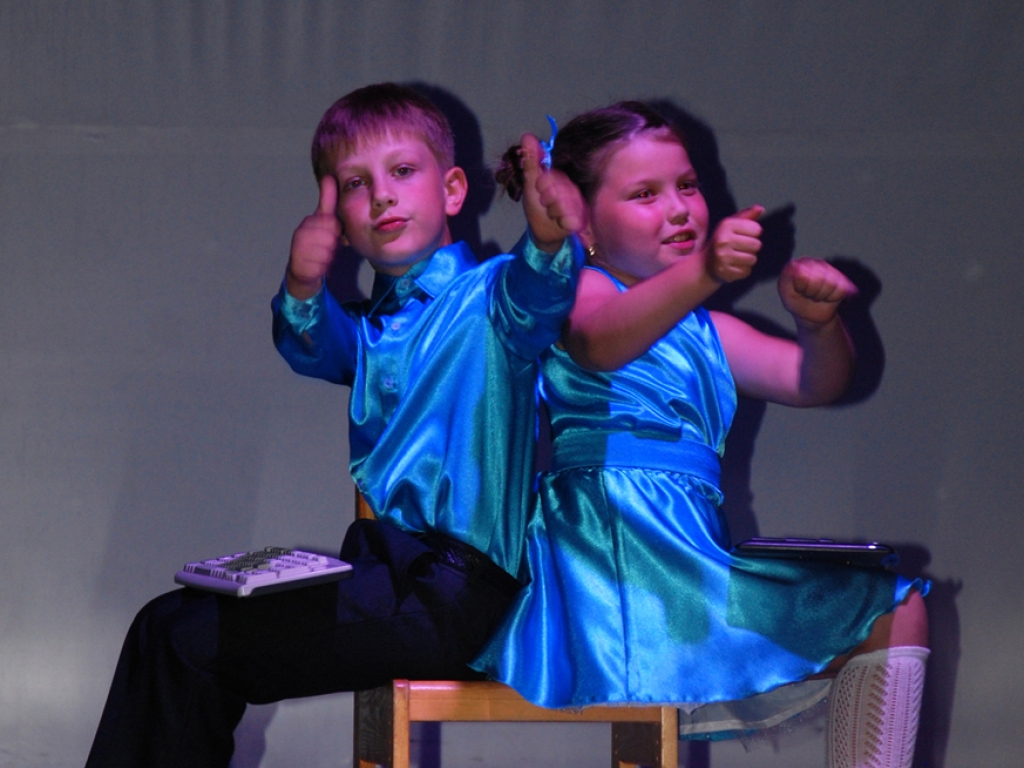 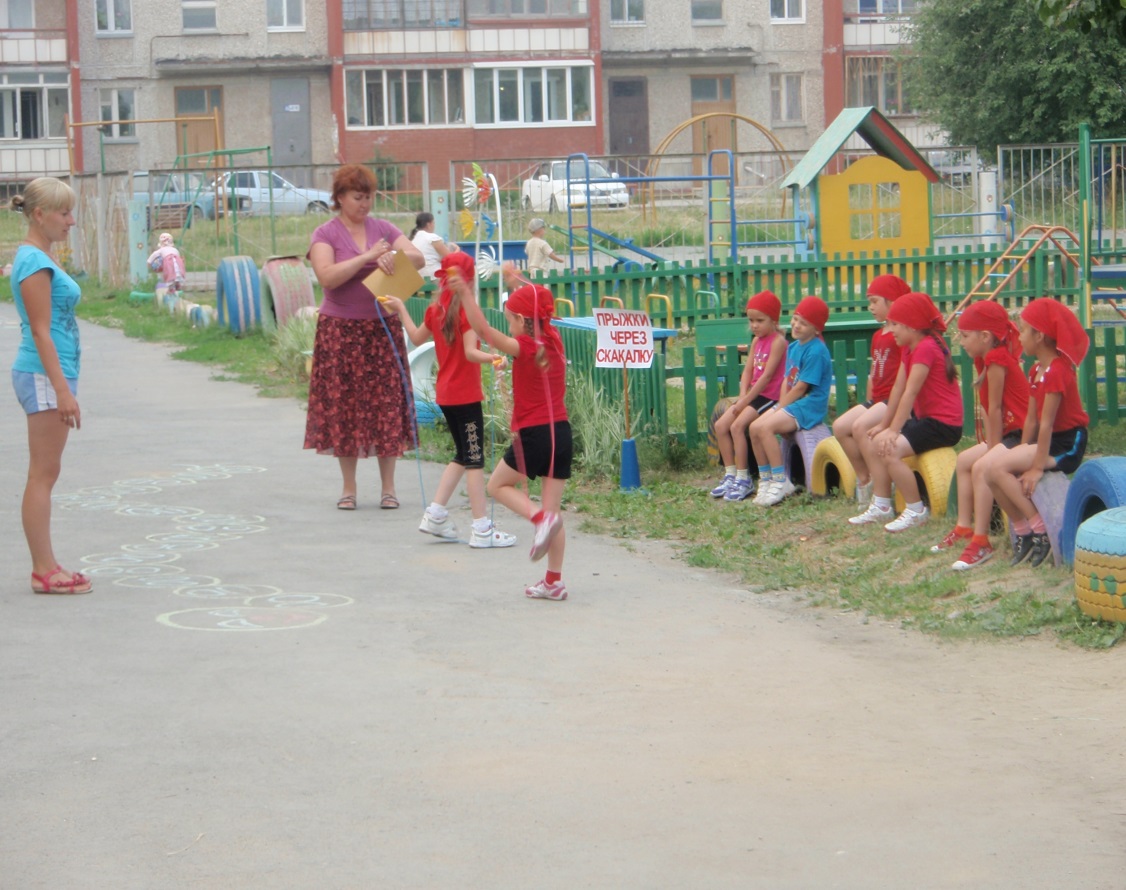 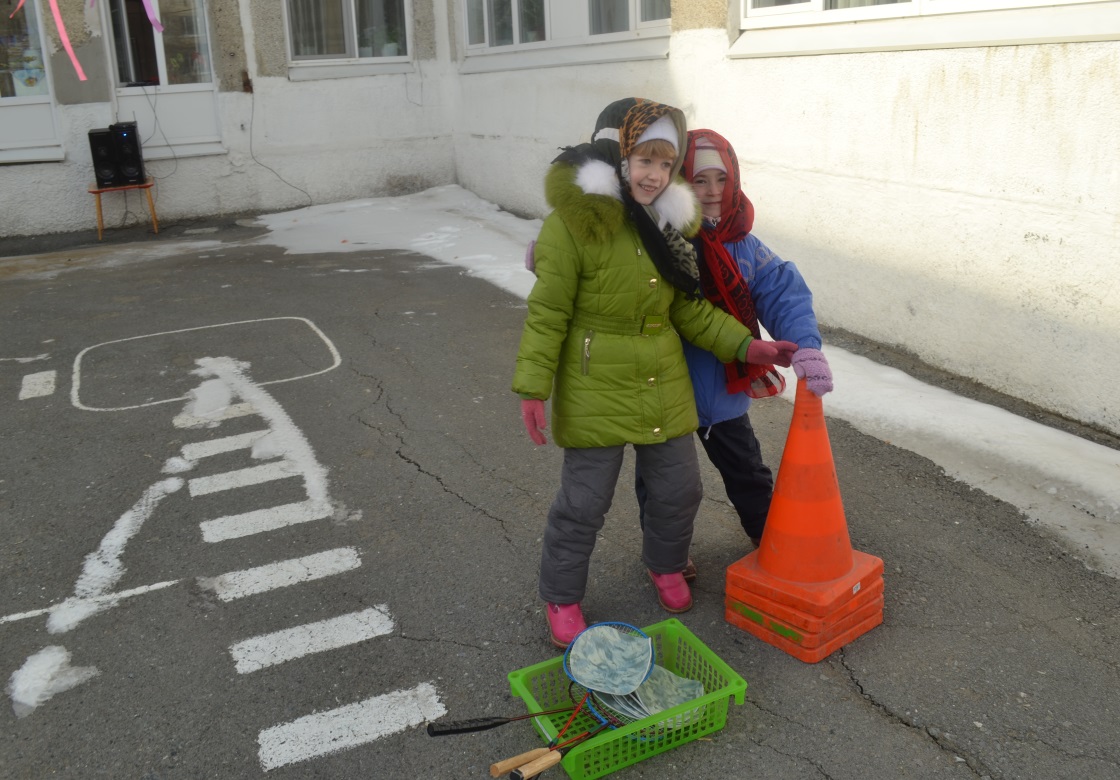 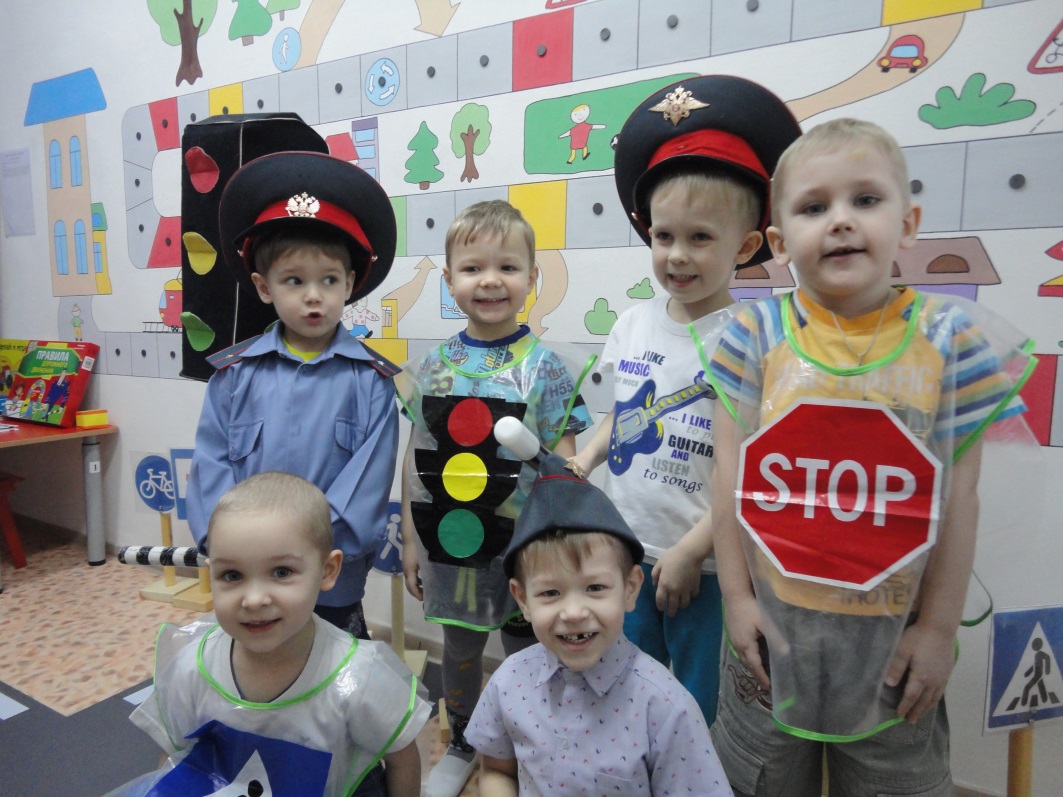 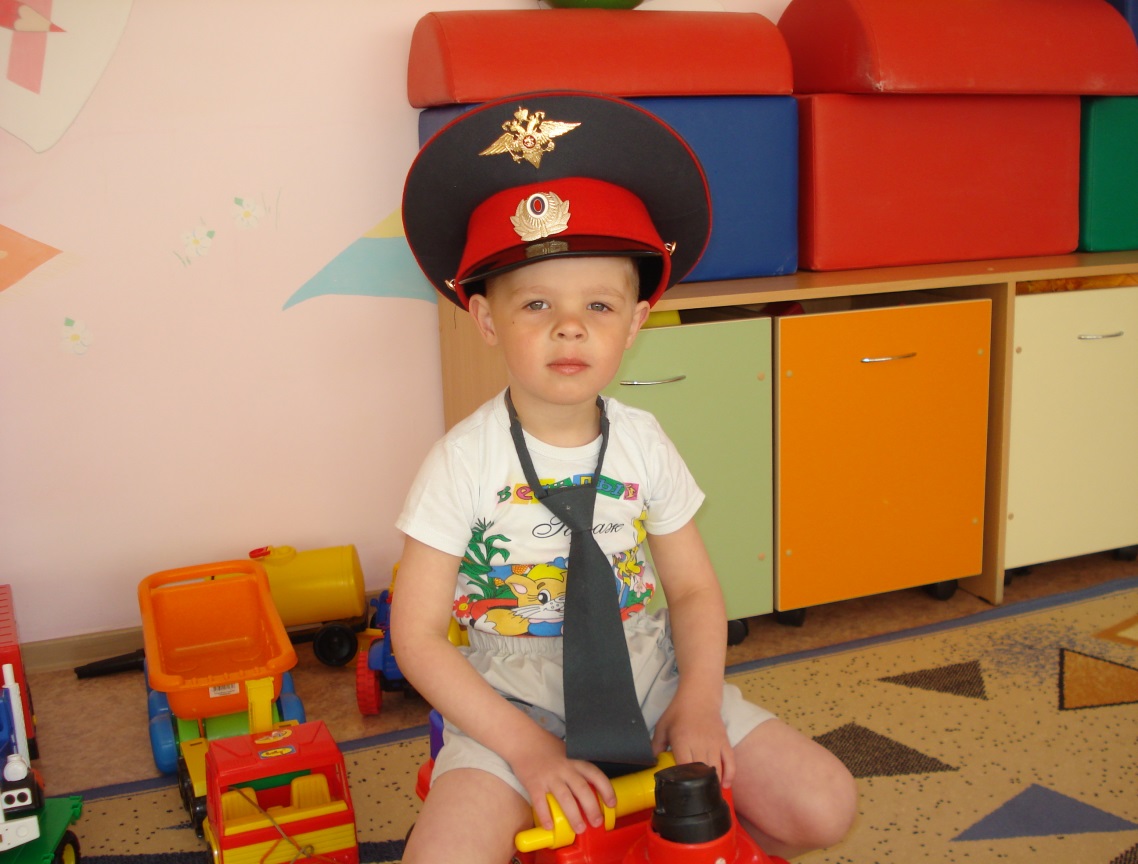 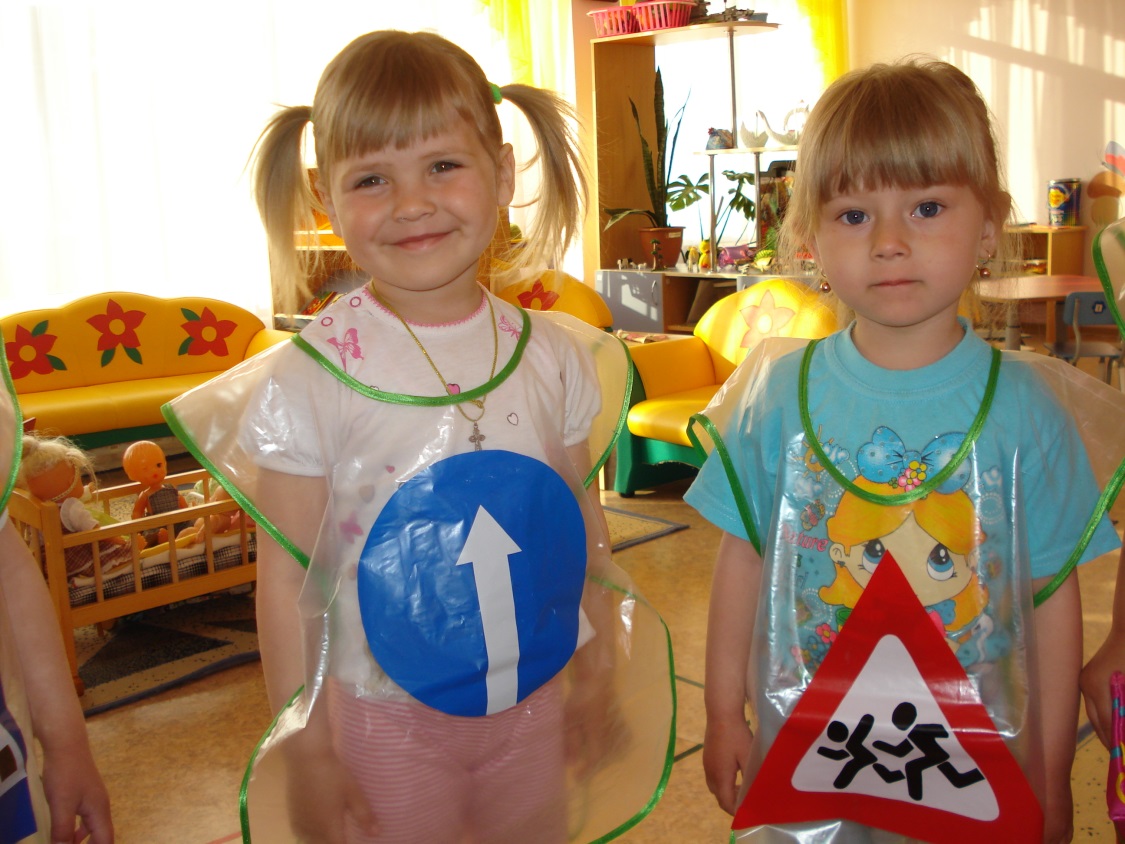 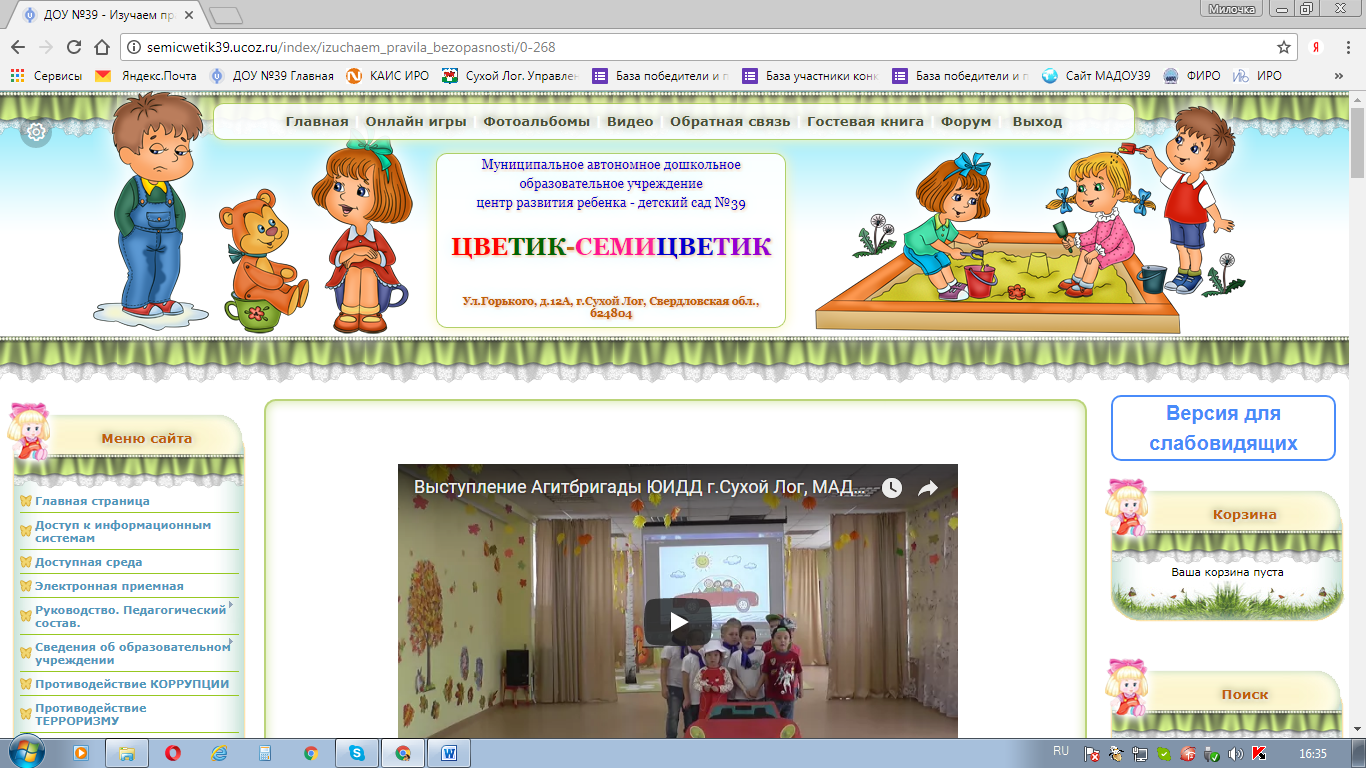 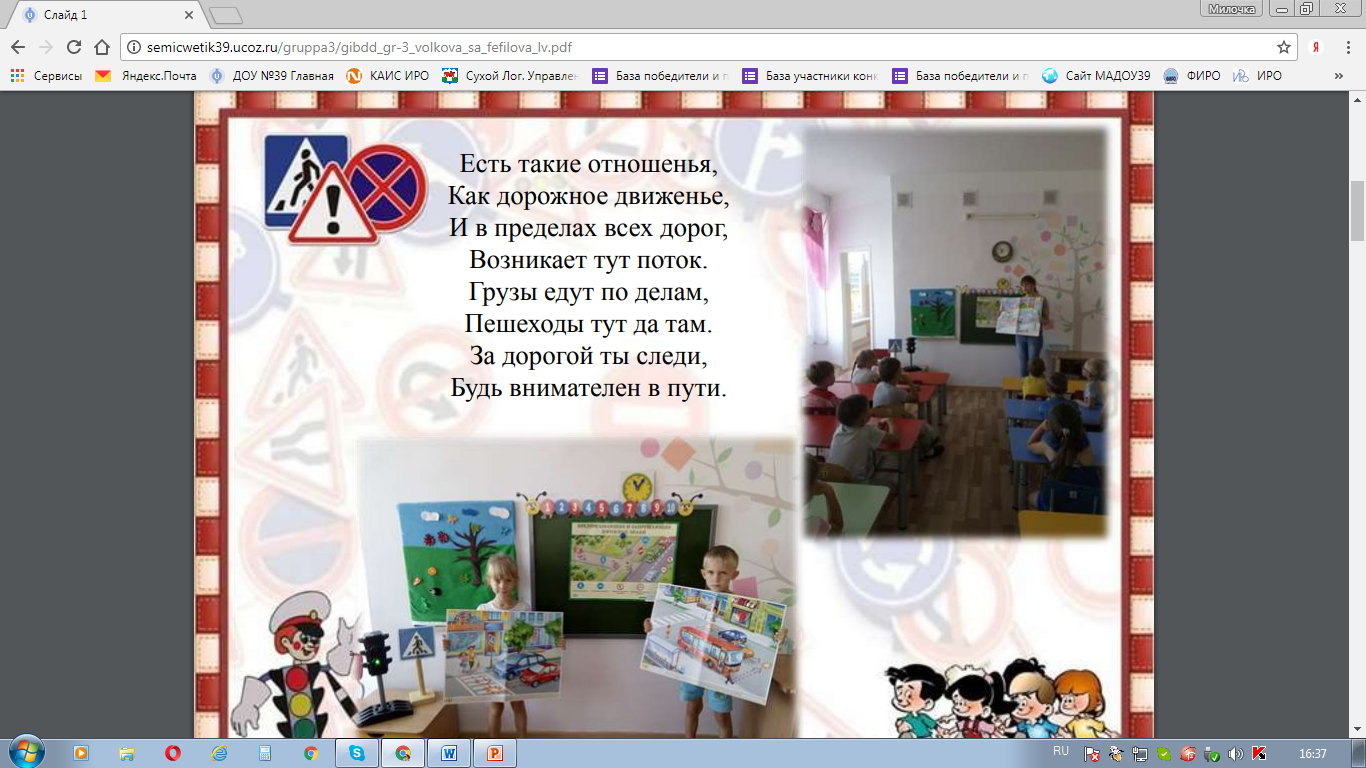 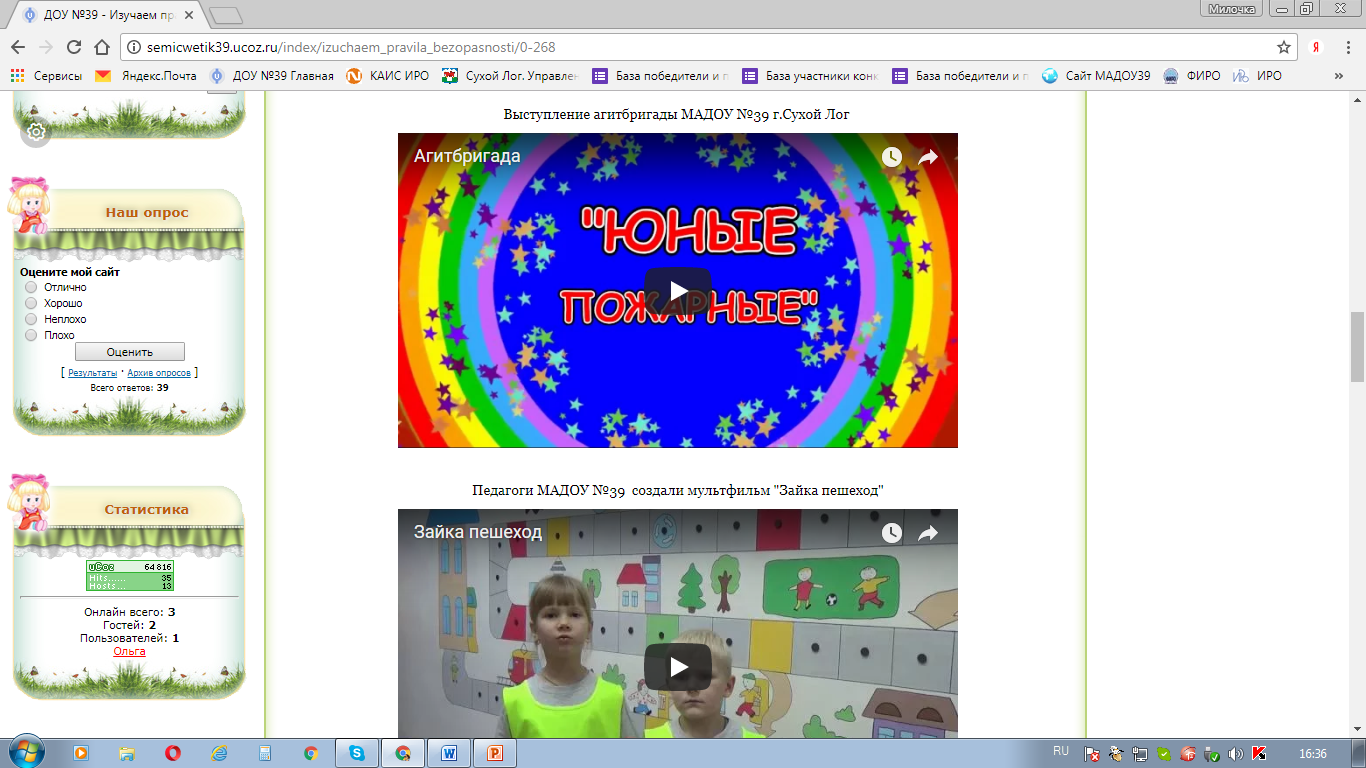 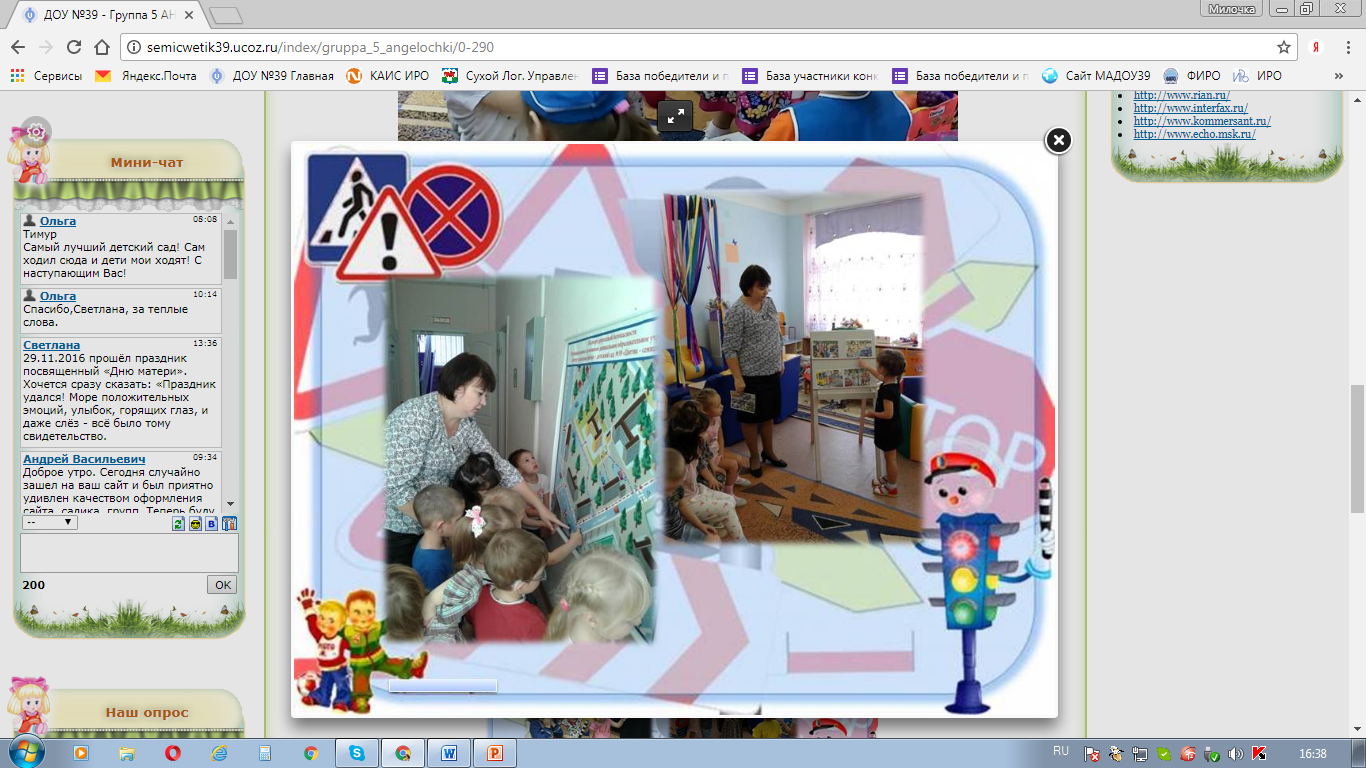 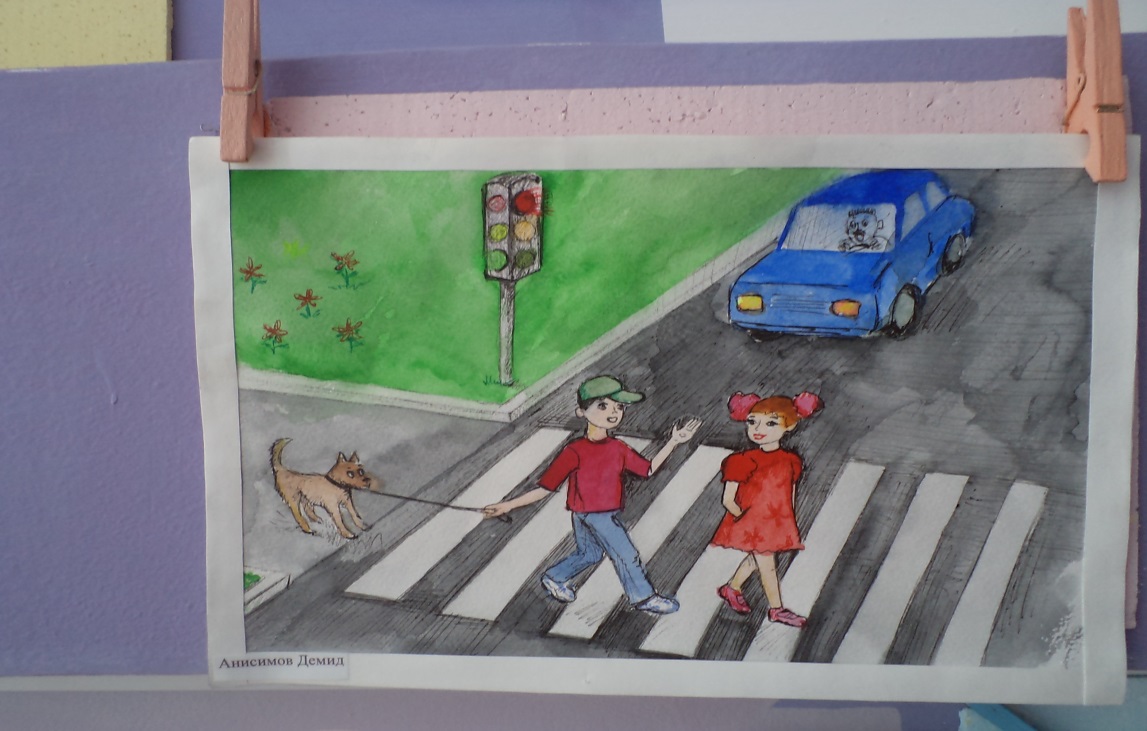 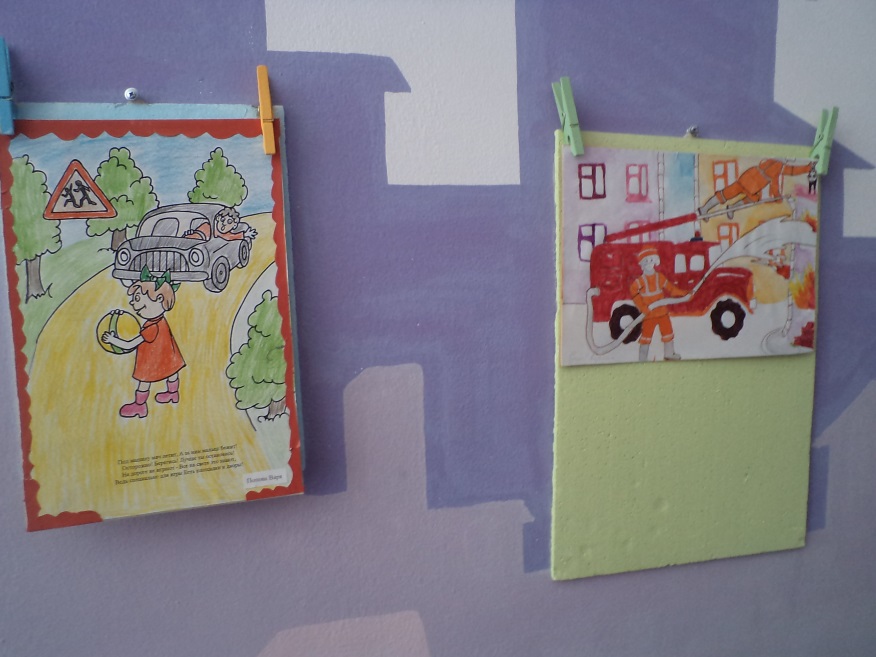